Workshop 4e:
Using IT to support excellent customer services
Speaker: Anna O’Halloran (Just Housing Group)
Chaired by: Jon Cross (Essenjay Associates)
Room: Dorset Room
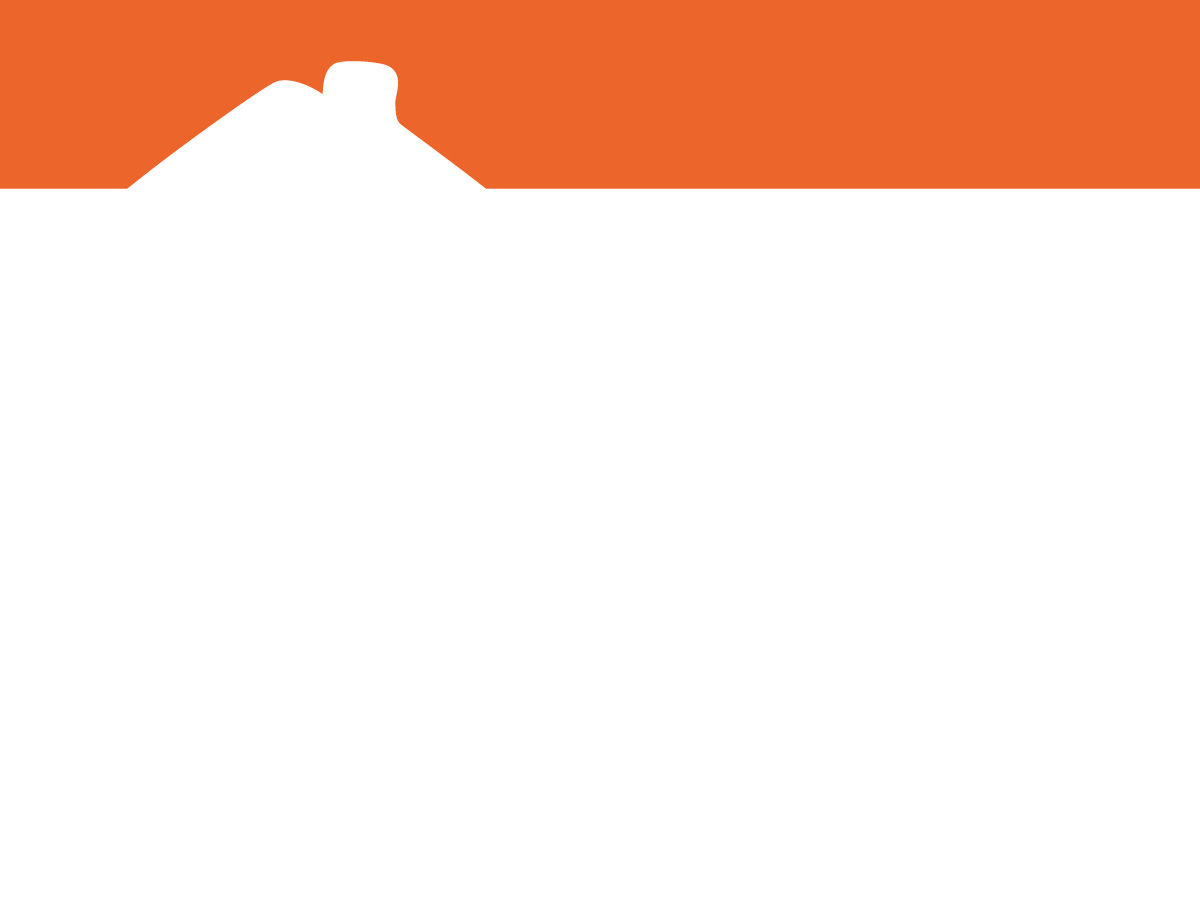 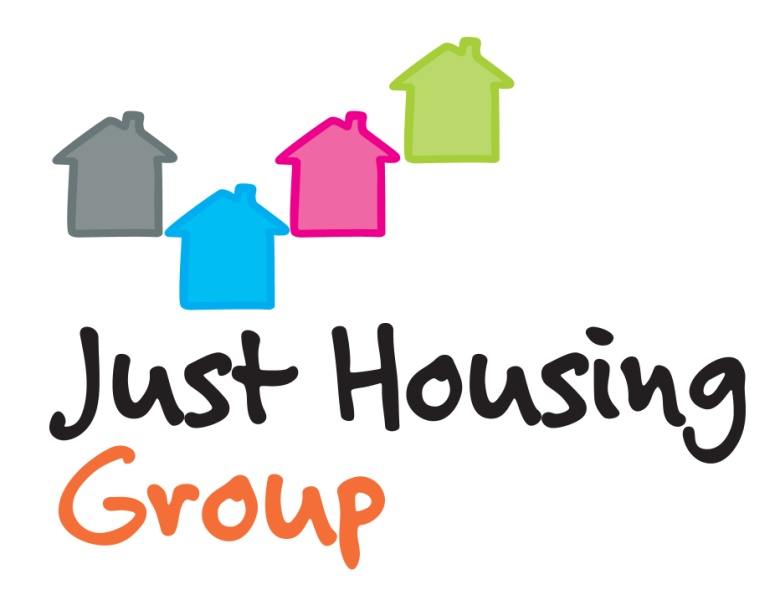 Anna O’Halloran
Managing Director
NHMF 2017
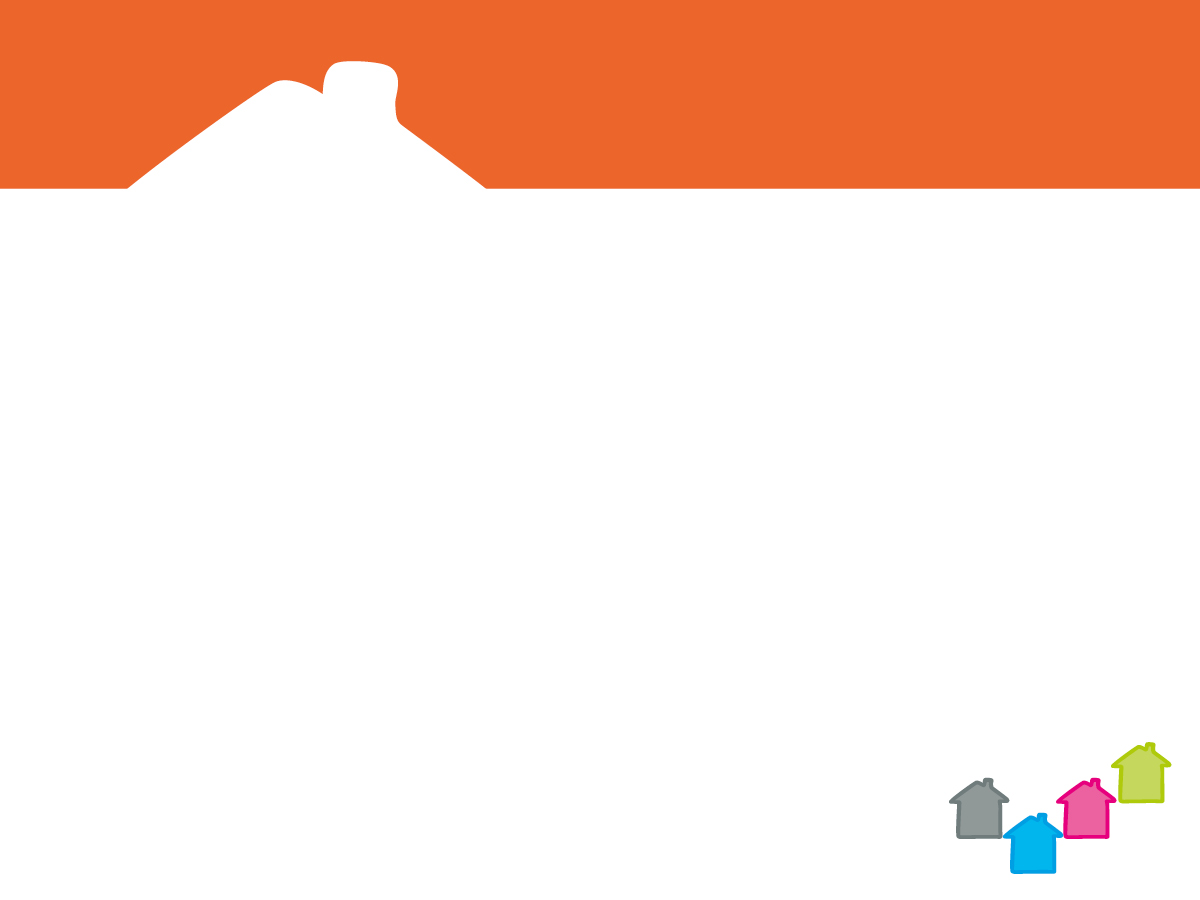 Today
What proportion of reports can be expected online? 
Will this deliver savings to the service? 
Are there technical barriers to overcome? 


So, let’s start by thinking about technology in connection with channel shift, specifically getting tenants to report repairs online.
Can technology provide the best customer experience for repair reporting?
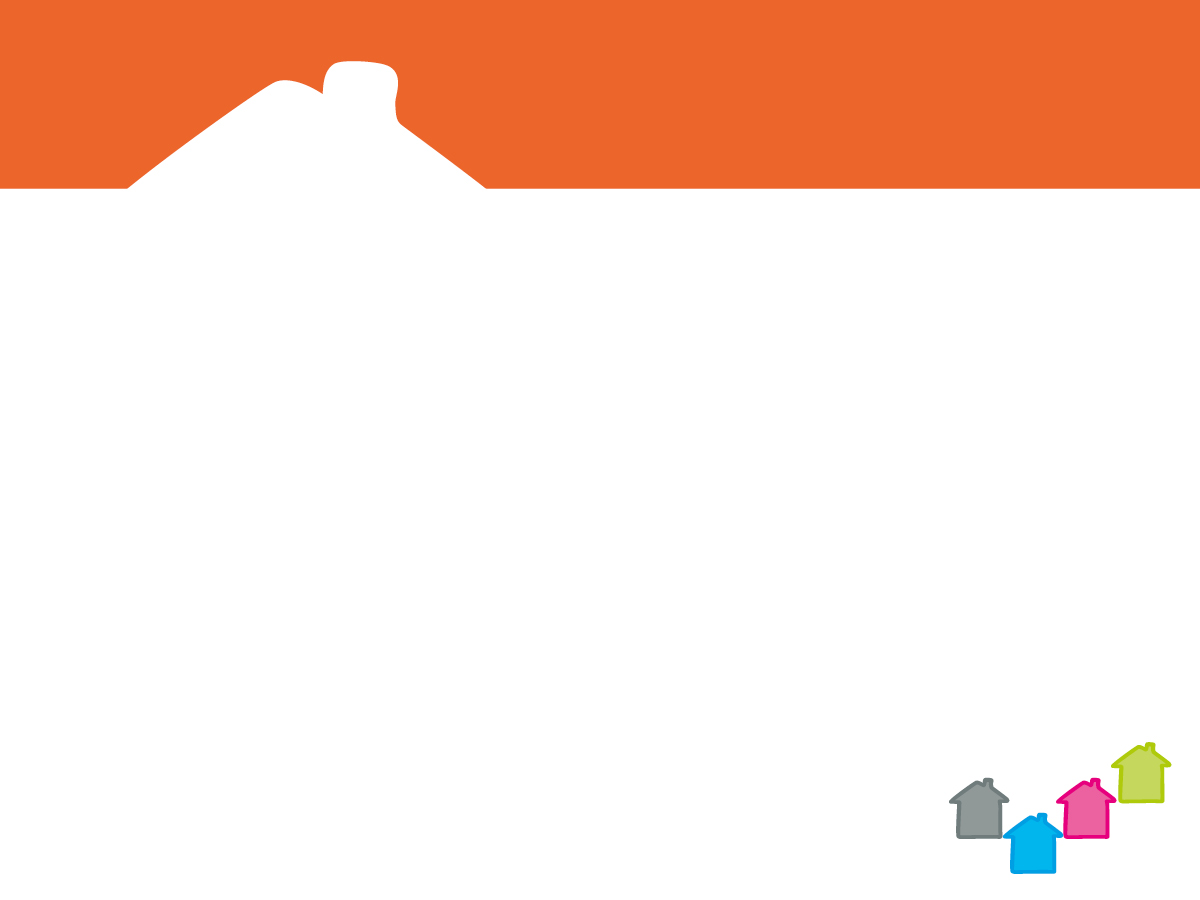 Are we doing all we can?
Actually if you build, market and sell it really well they will come……
Remember this?
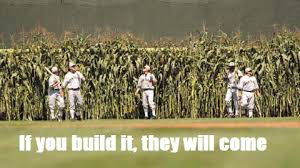 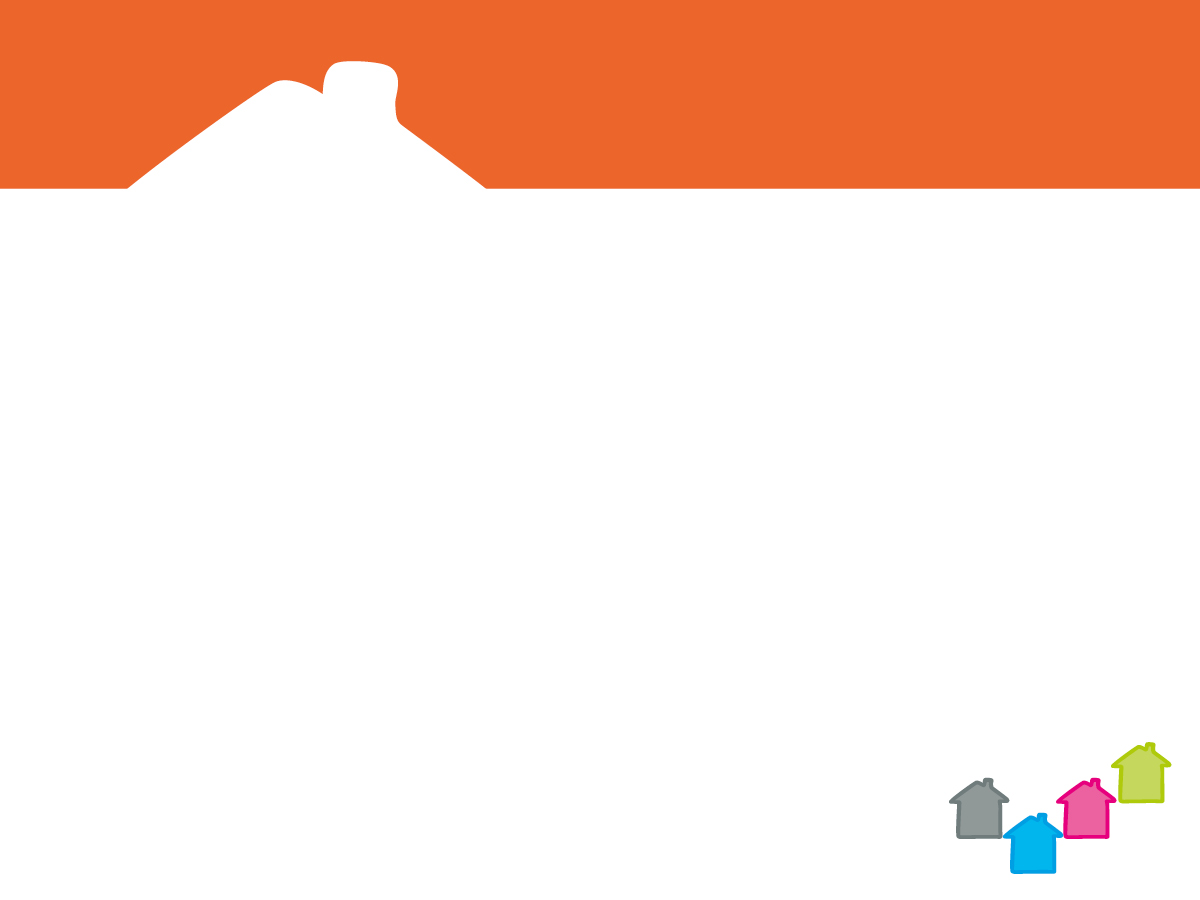 Factors influencing channel usage
Access
Awareness
Trust
Motivation
Ability
Trigger
Experience
The relevance of each factor will vary from organisation to organisation, with each having its own profile of priorities.

Do you know which is the biggest issue for your organisation?
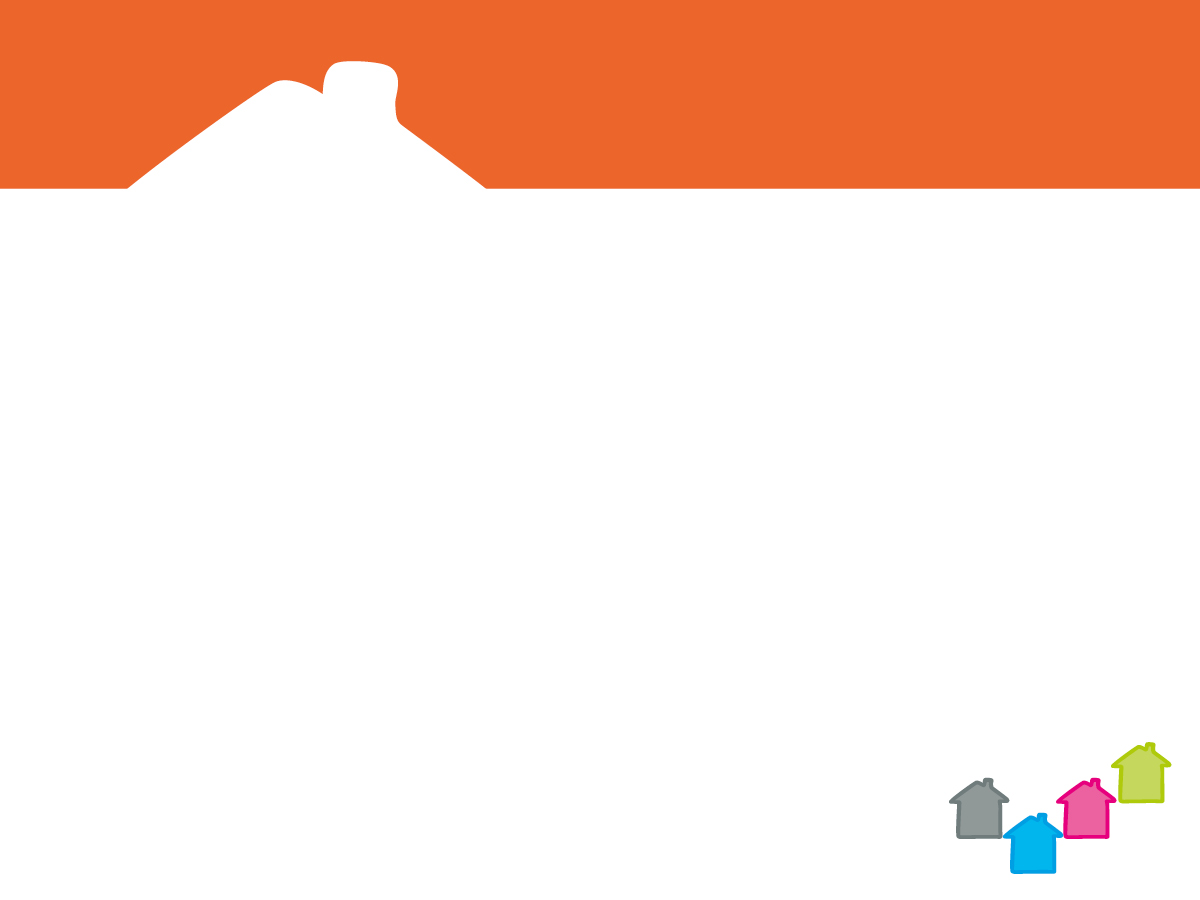 Behavioural Influences
ACCESS – is the channel available to the tenant?
AWARENESS – is the tenant aware of the channel?
TRUST – does the tenant trust the channel and the organisation?
MOTIVATION – what benefits will the tenant get from using the channel?
ABILITY – does the tenant have the required skills / equipment?
TRIGGER – what can we do to nudge the tenant into trying the channel?
EXPERIENCE -  does the channel offer a superior customer experience?
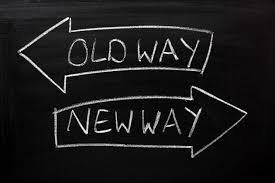 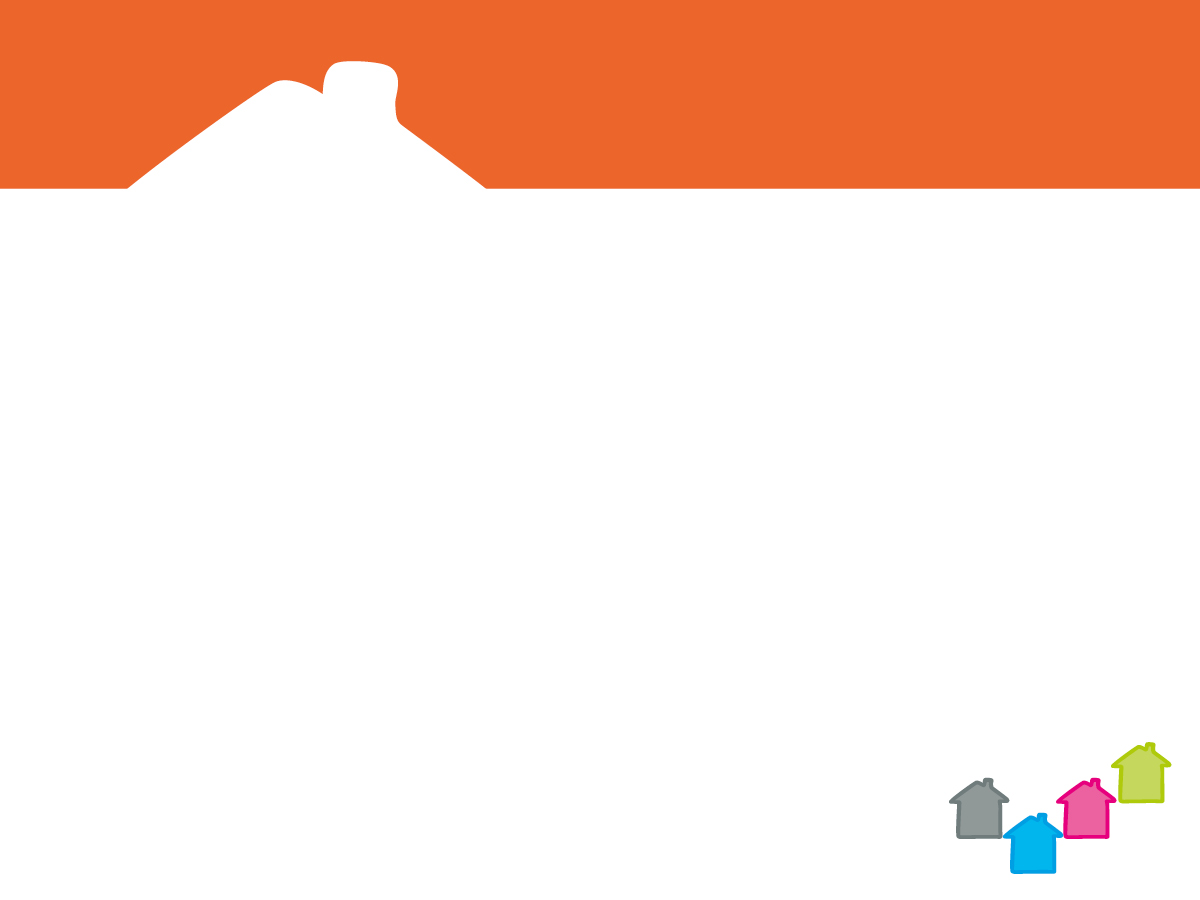 Access
I don’t have a computer
Even if I had one, I wouldn't know how to use it 
I’m not confident on a PC
I don't always have phone credit

Potential solution: 
An Access barrier to using phone (no credit) could be turned in to a Motivation incentive (email / web is free). 

For tenants who ‘dip into’ an alternative channel in this way, it is essential that they receive a superior customer Experience if they are continue to use that channel.
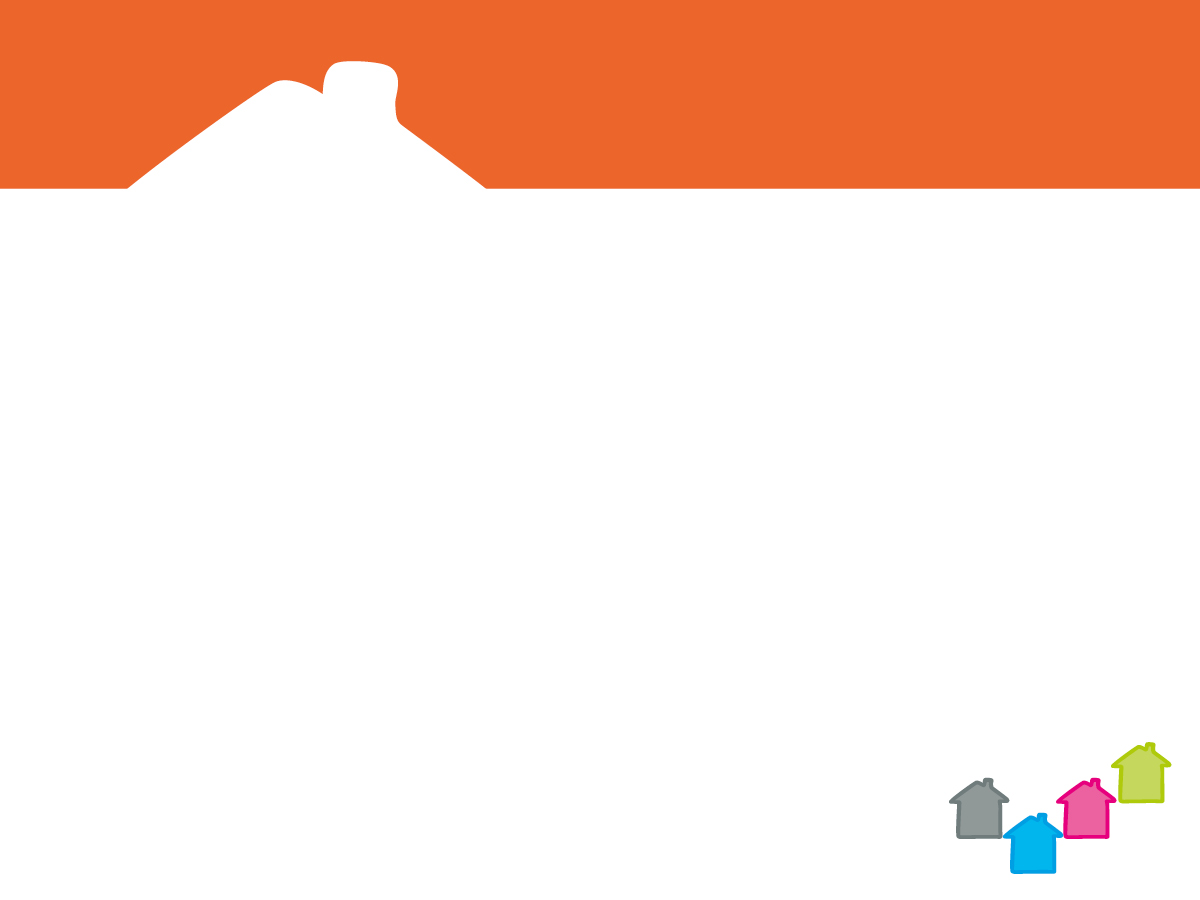 Awareness
None that I know of
It’s common sense [that X channels are  available]
I can't remember where I heard about it
Might have been a leaflet [where I heard  about it]
I don’t know where I heard about it—I  guessed.


What could you do to make sure that your tenants are aware of the new channel?
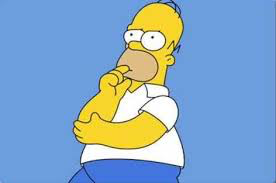 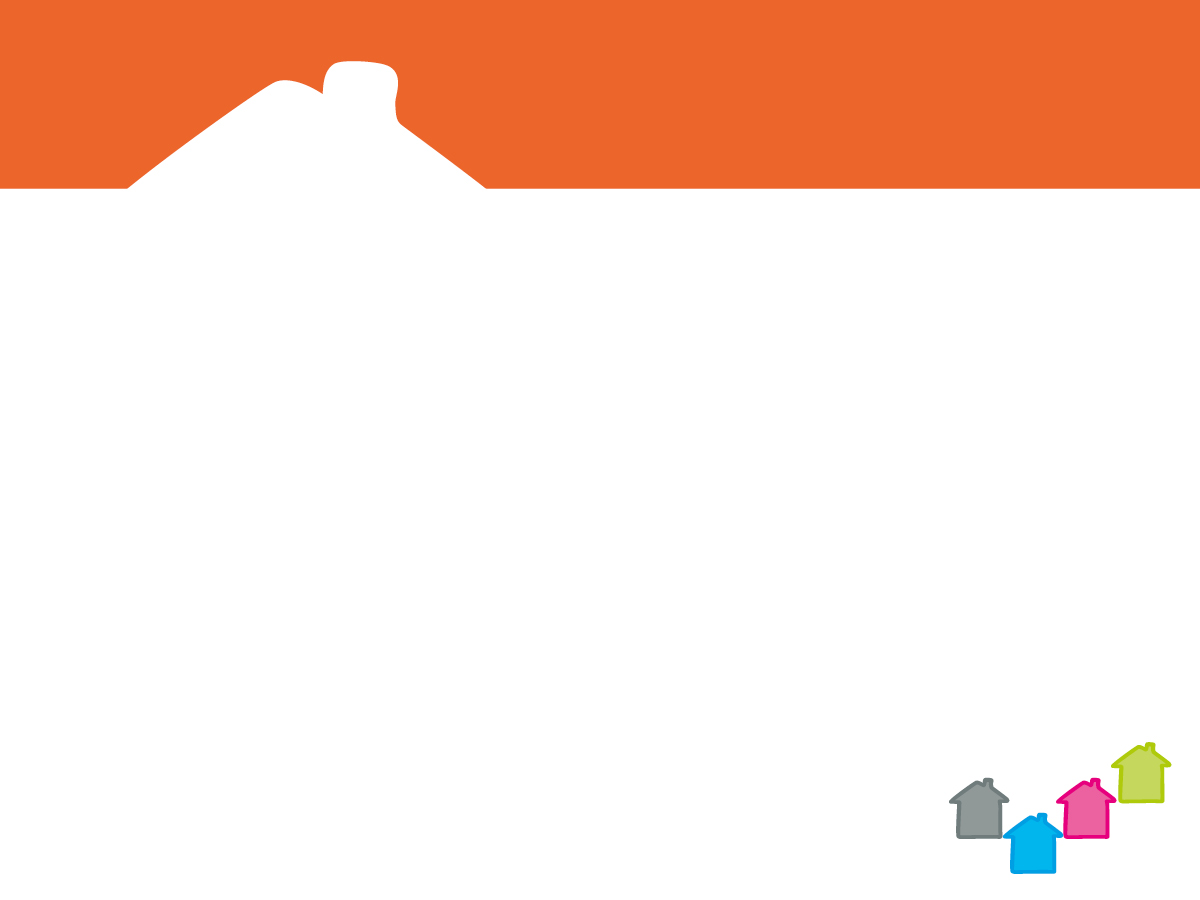 Trust in the landlord
I trust them in the sense that they gave me a home, but I don’t trust them to fix things. I had to wait 18 months for a repair
They send nice glossy brochures, but…
I think they’ve got a hidden agenda. They’ve got that nice new office building, but…
Potential solution:
A ‘paper trail’
A lack of trust in certain cases was manifest  when respondents were probed about the  benefits of each channel.
In relation to email communication, a notable  number of tenants stated ‘paper trail’ (unprompted) as the key benefit.
Email allows a tenant to keep a record of the  correspondence should it be needed for proof  at a later stage.
Whilst this is a negative in relation to trust, it  could be turned into a positive incentive when it  comes to motivating tenants to use email  communication.
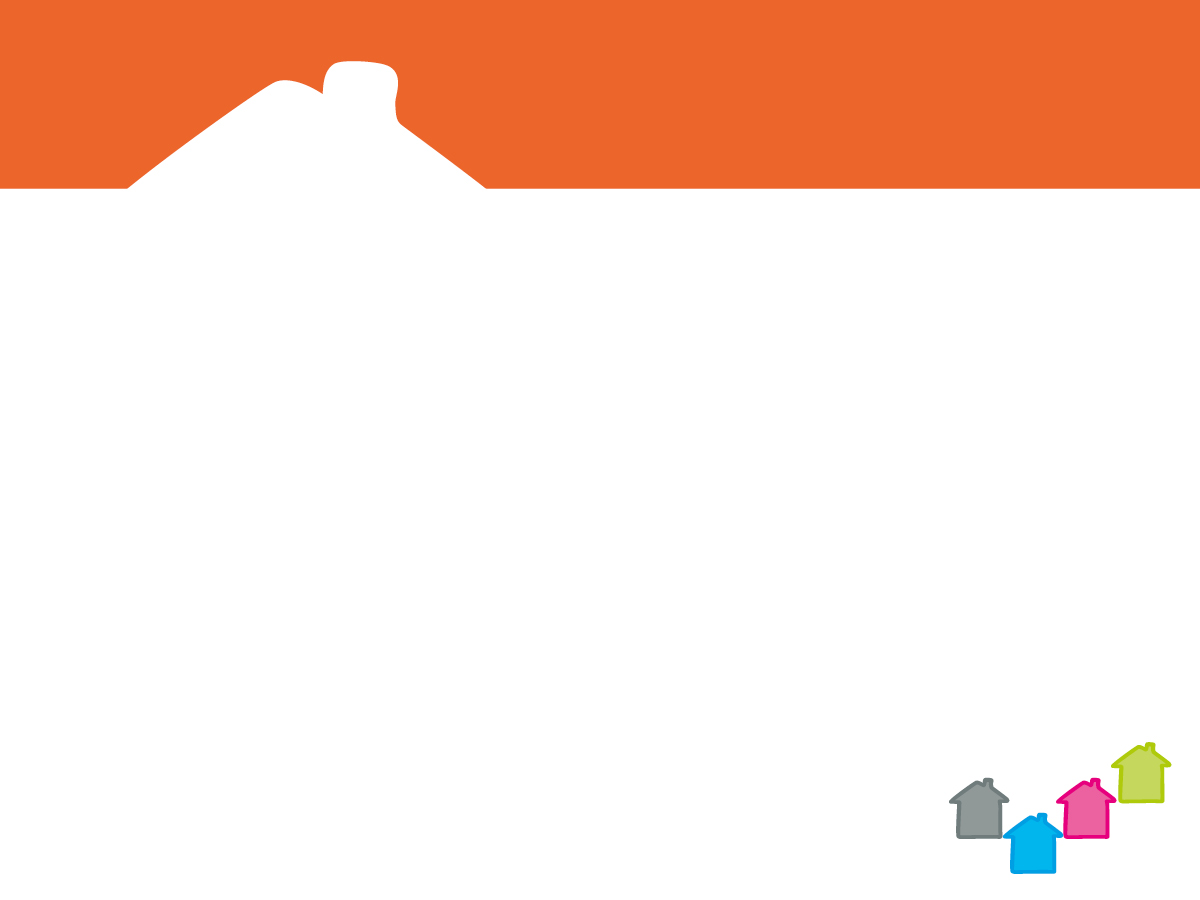 Trust in the channel
Best to call if I need something done, they might not get email
If I use the phone I know that it has been dealt with, if I speak to someone
If I do it online you don’t know if it has gone through

What does this mean?

Suspicion that digital communication does not arrive is a key barrier
This relates directly to the desire for personal contact 
More specifically it relates to a need for  confirmation, feedback and acknowledgement
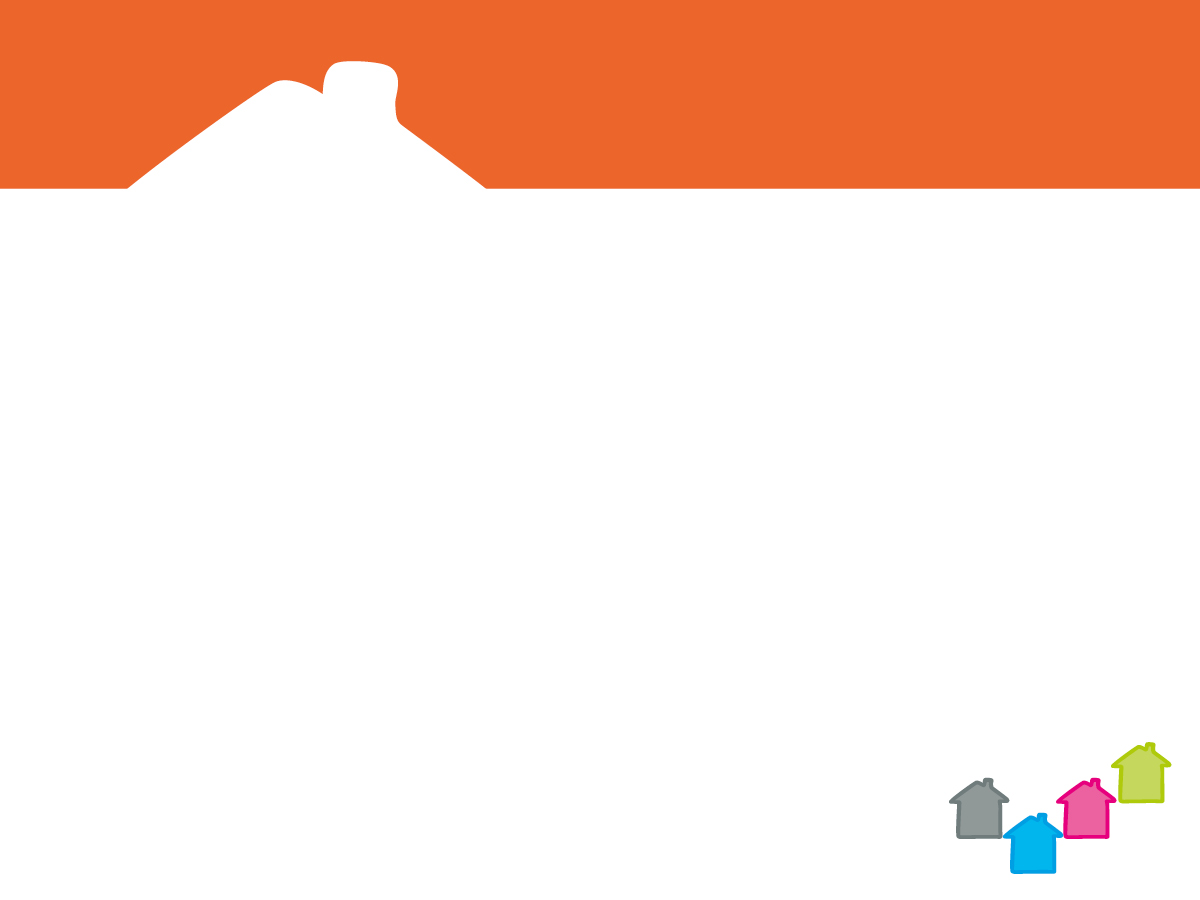 Trust & personal contact
Communication through personal contact is deeply embedded in human interaction and represents a largely unconscious preference.
In turn, this will make incentivising shift through rational appeals difficult.
Whilst over time many have learned to accept letters and telephone calls as a proxy for true face-to-face personal contact, digital interaction is perceived as more fundamentally impersonal to  many.
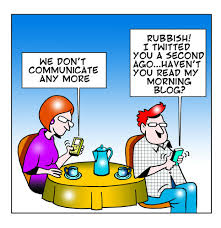 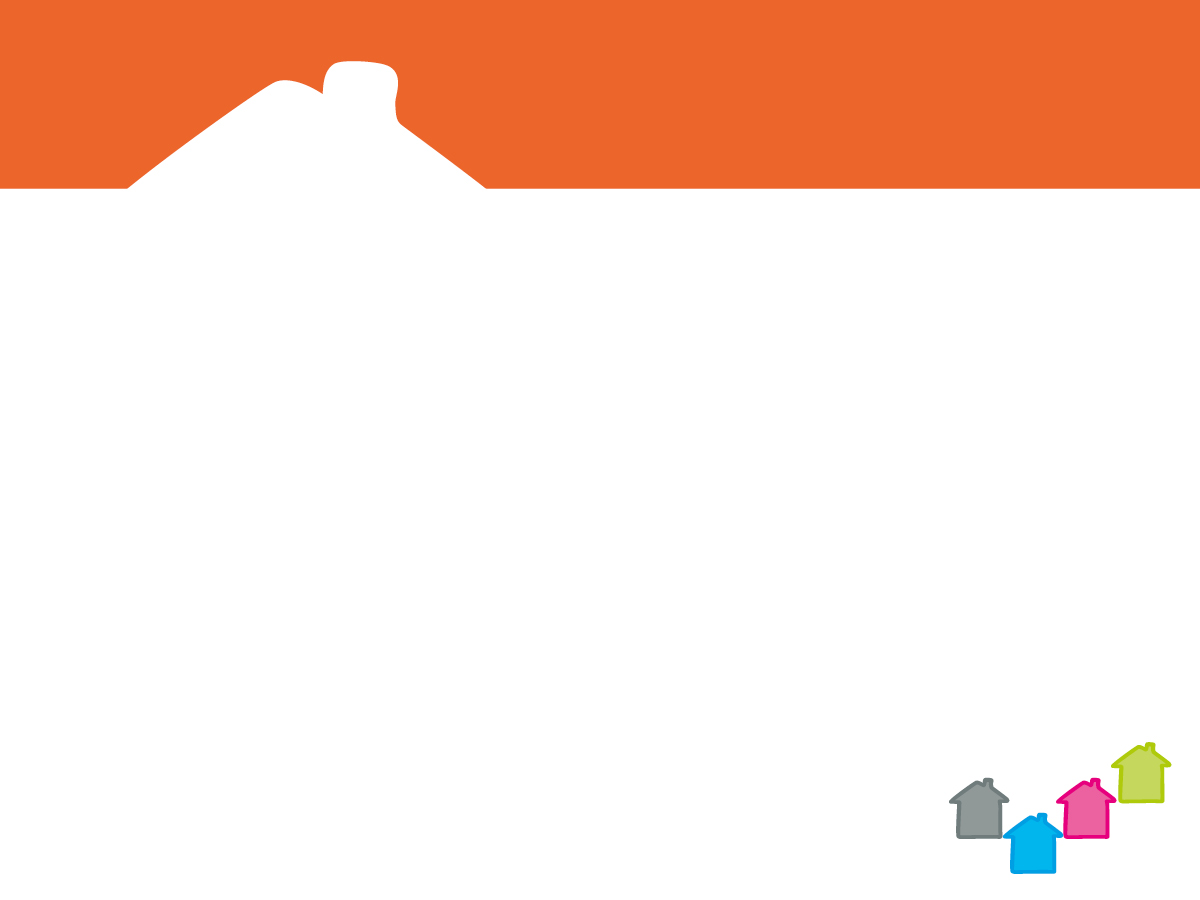 Motivation
This is linked to habit & routine in most instances:
Its automatic for me to pick the phone up
It’s the easiest way and I’ve always done it

For many, use of the existing preferred channel is  simply a matter of habit. However, as with ‘Personal Contact’, habitual behaviours are often deeply ingrained,  unconsciously executed and therefore difficult to change through rational appeal.

Could SPEED help?
Speed of service is a key driver of  channel choice.
However, ‘speed’ must be understood in relation to both the submission of the request and response to the request:
Submission relates to how long it takes the  tenant to log the request
Response relates to how long it takes the organisation to action/respond/acknowledge.
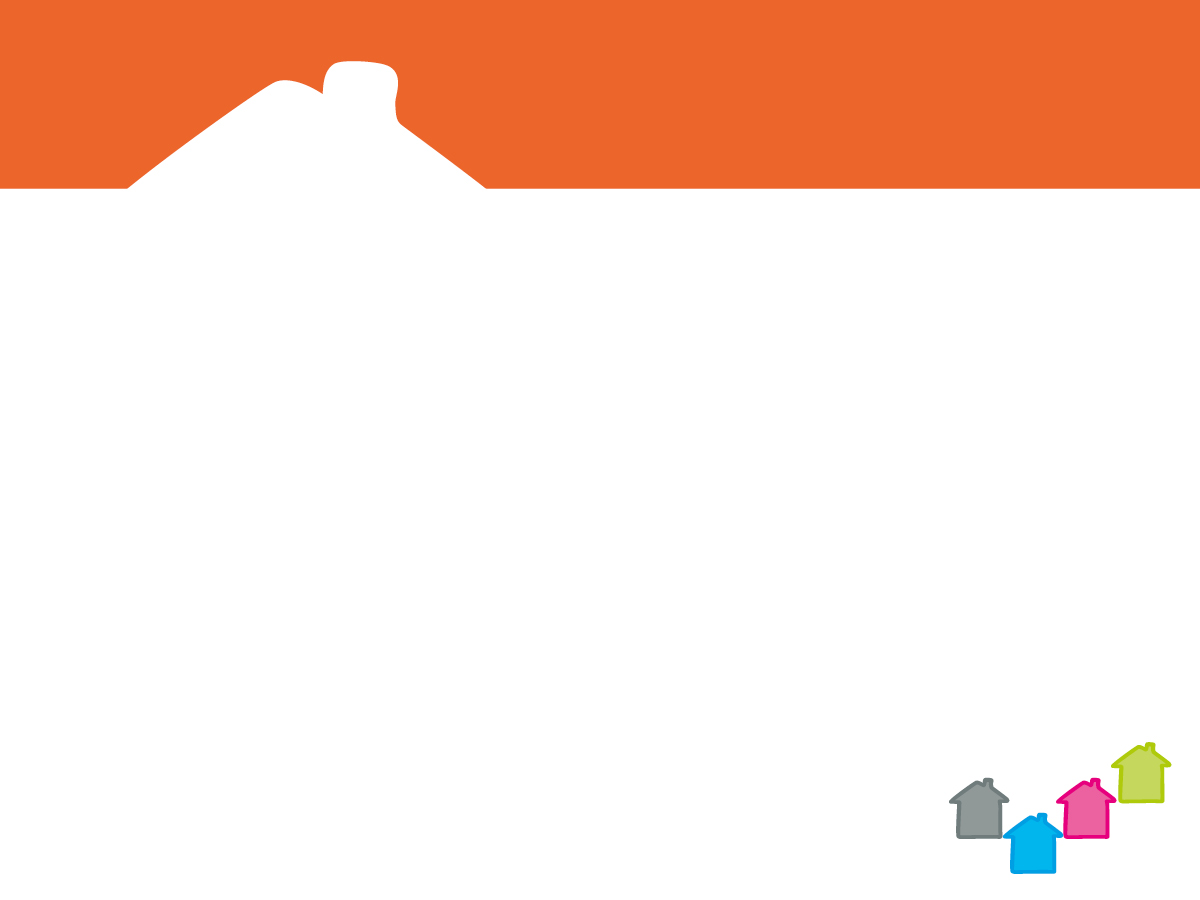 Access
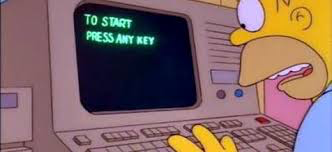 If I tried it once, I think I’d be ok
I’m computer-phobic
I find new technology hard to use


As with Access the causal factor here  may be an underlying attitudinal set that accounts for the reluctance to learn/try, rather  than the absence of skills per se.
For others, who are already using digital technology for some tasks (Facebook), there is a perception that using it for landlord-related  interactions would be too complex/difficult.
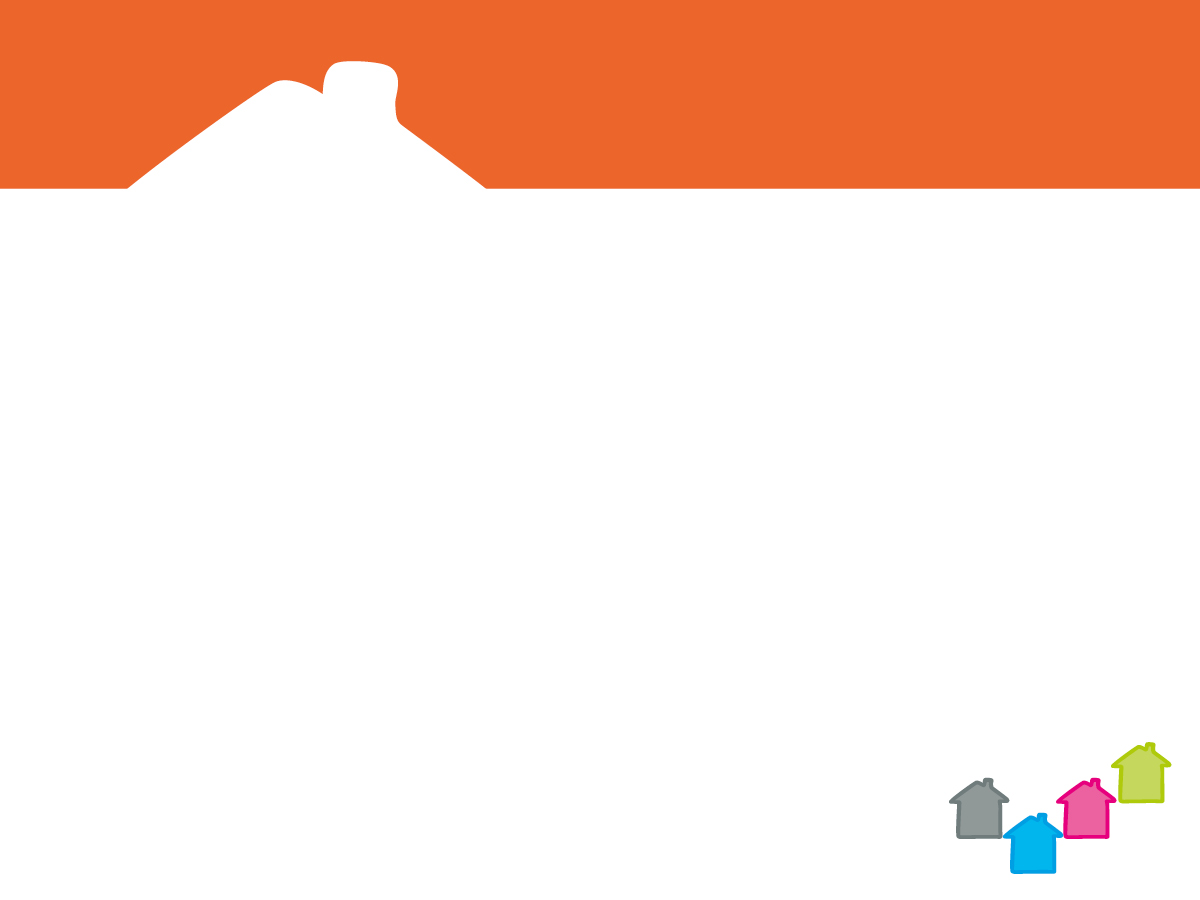 Trigger
We need to design ‘triggers’, to address the other issues:
Access
Awareness
Trust
Motivation
Ability
Experience
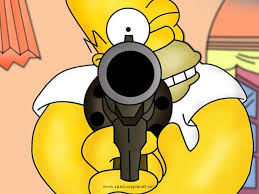 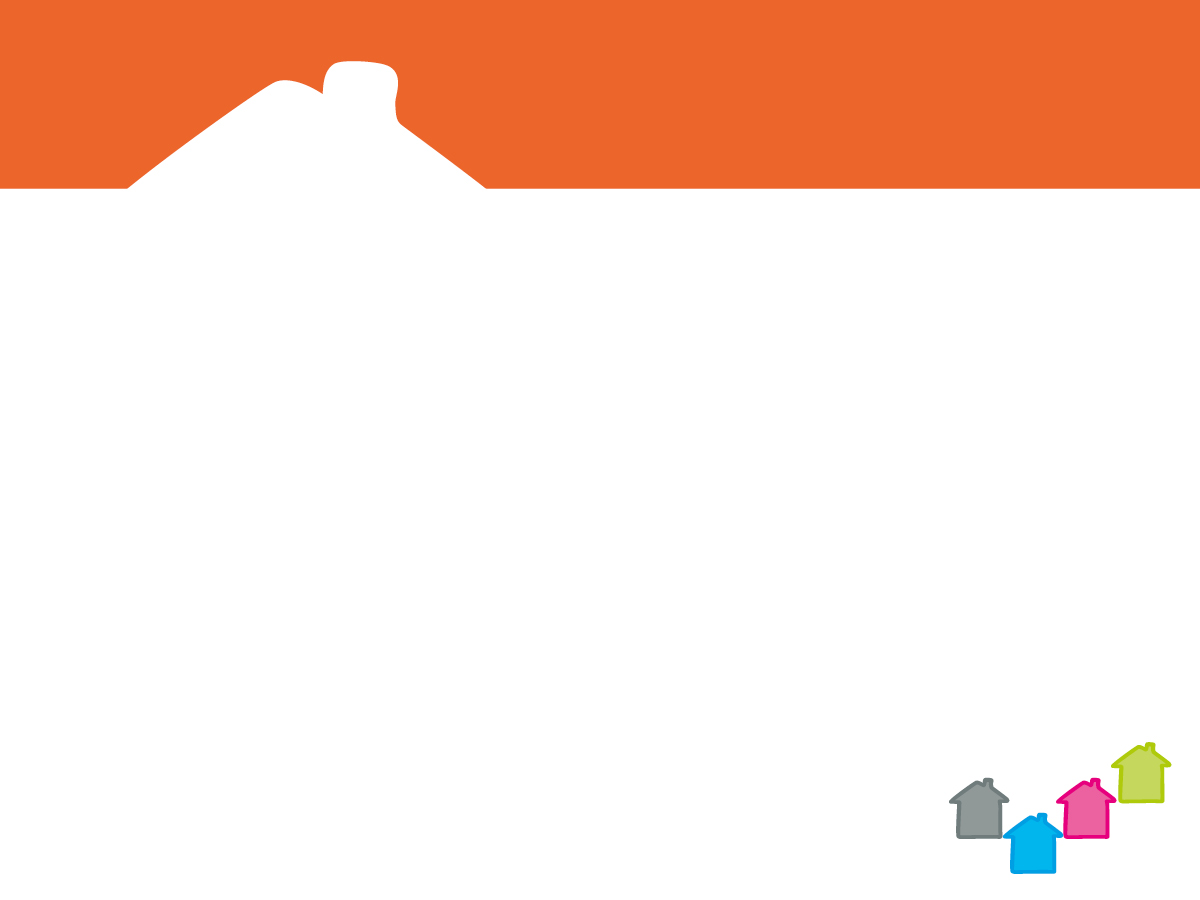 Experience
I tried email but it doesn’t work well when reporting repairs
I do use email for other things but not with [landlord]. I have wait too long for reply
I thought it was easy to use, straightforward etc, but I don’t think I’ll use it again as [my  repair] didn't get logged

Once triggered to try a new channel, the tenant must receive a positive service experience in order to continue using it.
In order to counterbalance significant disincentives such as force of habit and need for personal contact, it is likely that this experience will need to offer significant advantages over the tenant’s existing preferred channel.
A sub-standard customer experience in this  context is likely to further reinforce existing barriers and make subsequent channel shift with that tenant even more challenging.
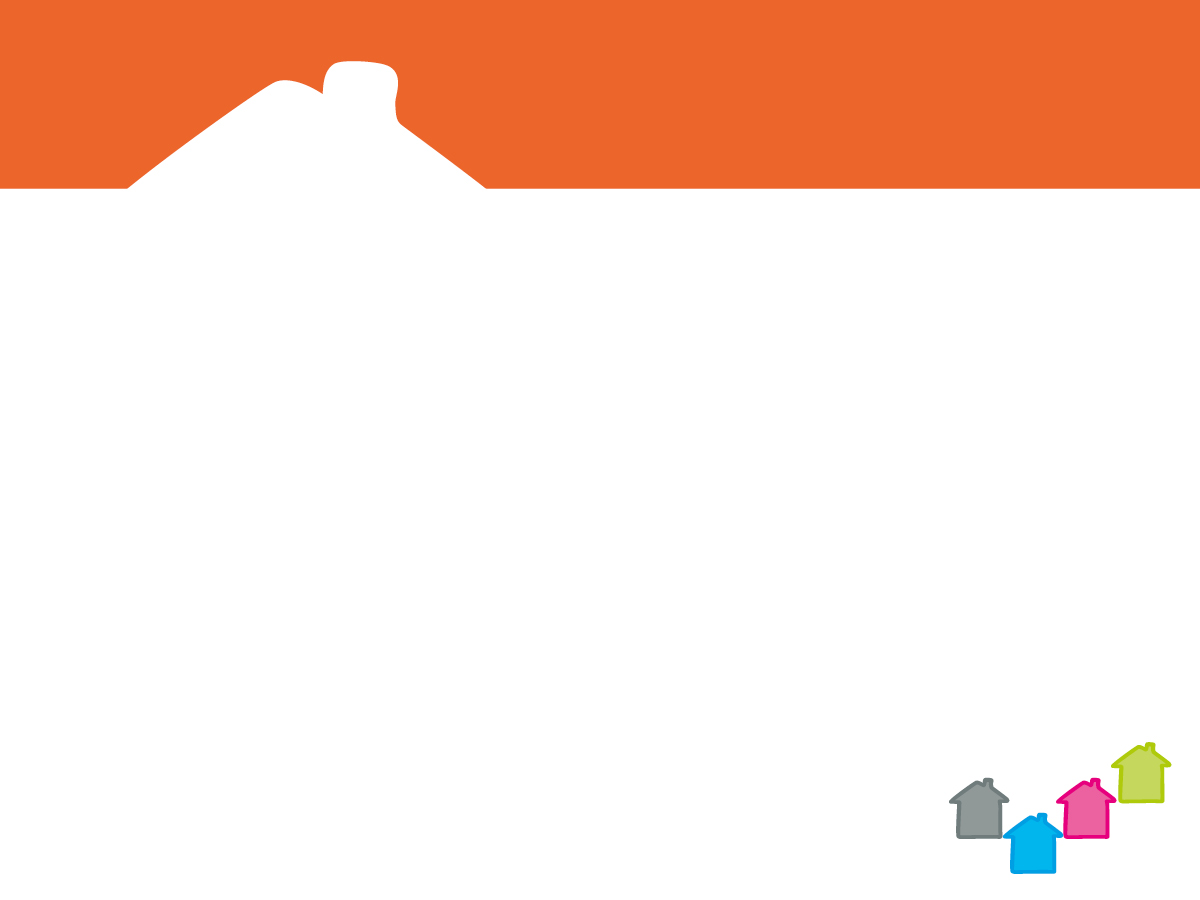 Experience  & acknowledgement
As human beings, if we are not acknowledged, we feel ignored. Lack of acknowledgement also leads to uncertainty, a well-documented source of  psychological tension that leads to frustration in the process and lack of confidence in the outcome.

In the absence of clear, timely acknowledgement, the user is likely to pick up the phone to check that the interaction has been logged.
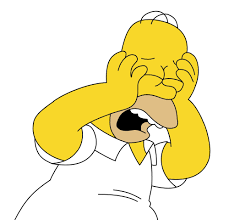 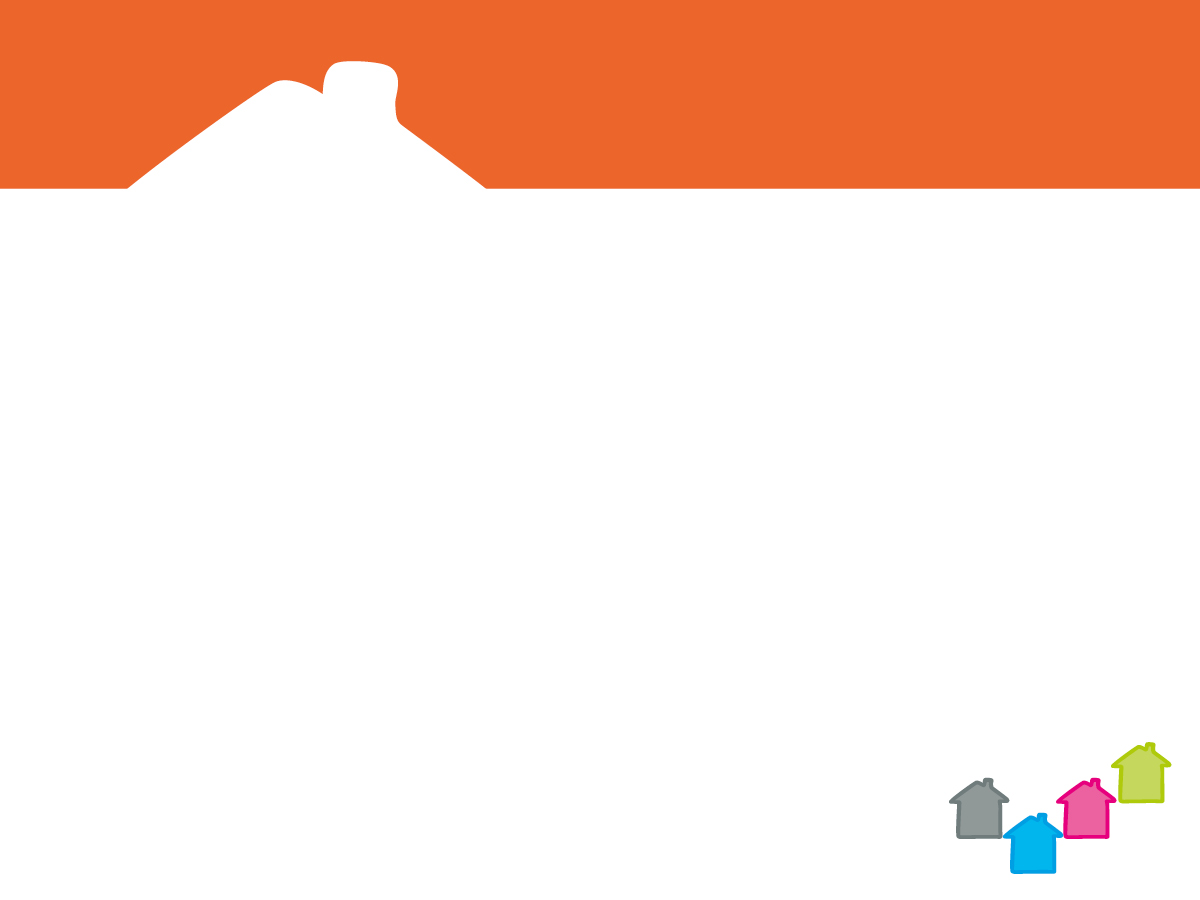 Important!
Acknowledgement
Make it personal
First impressions count
‘What’s in it for me’
Habits must be broken
Speed
Steps (how complicated is it?)
The new normal
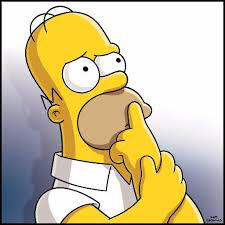 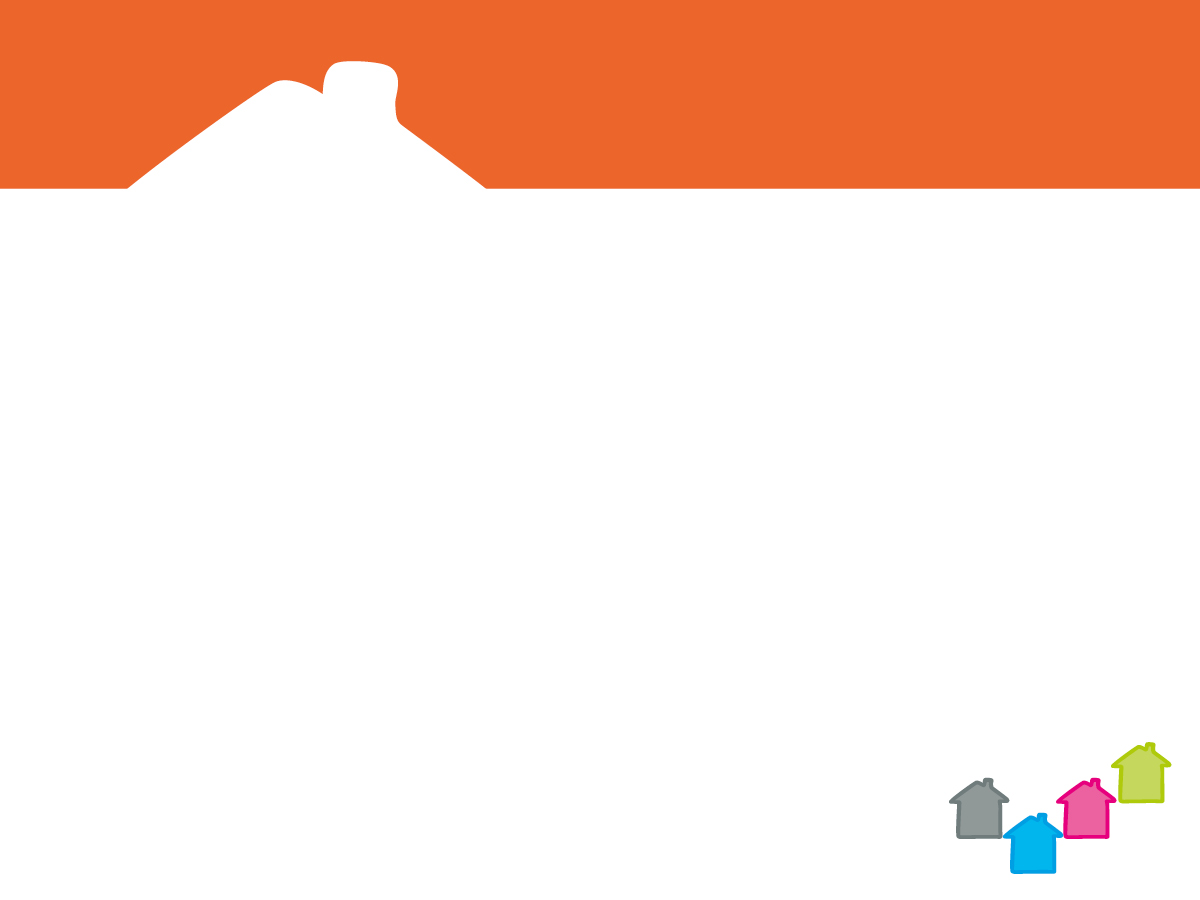 Solutions anyone?
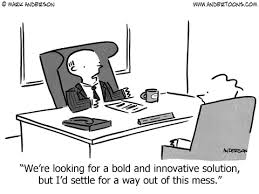 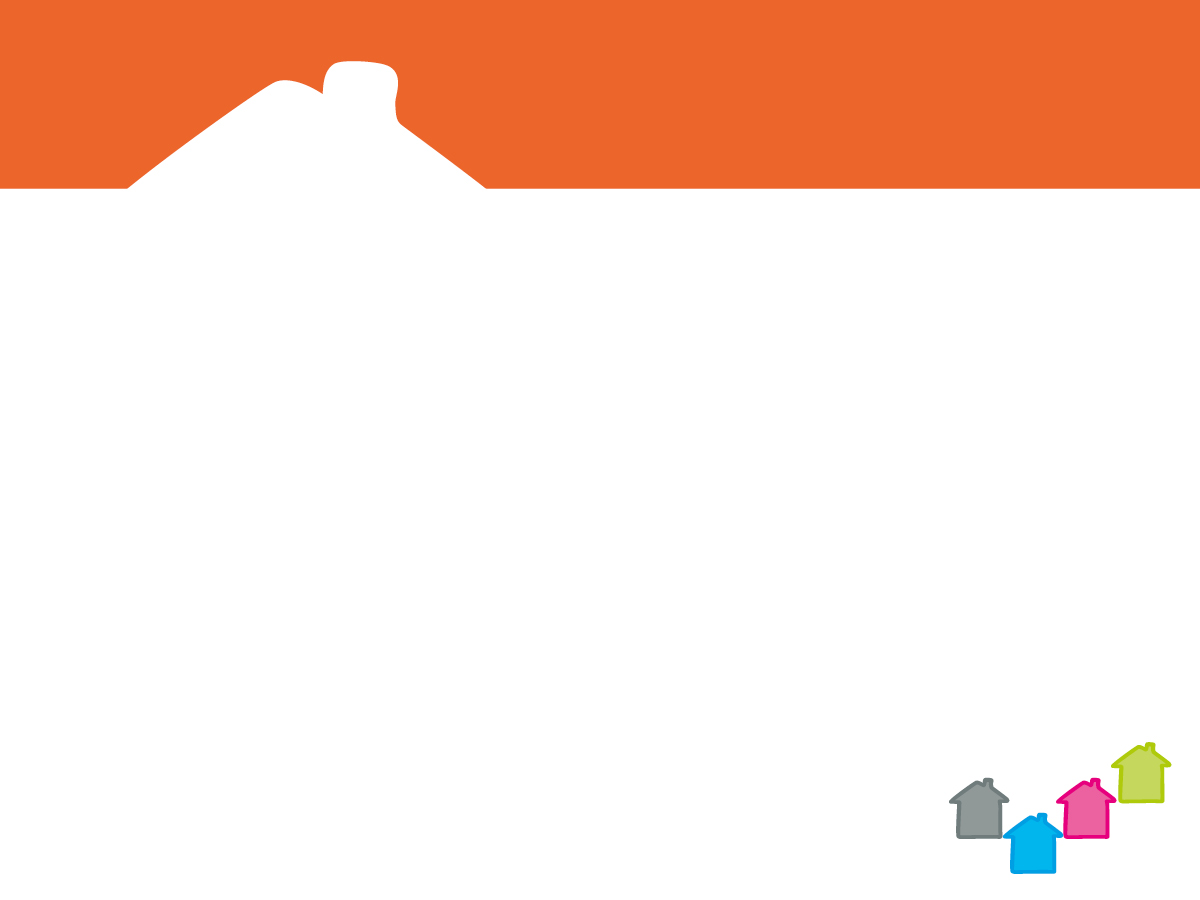 A different way?
Homo Economicus?
Homer Economicus?
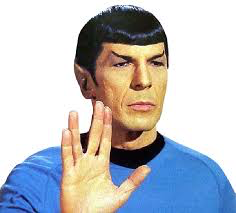 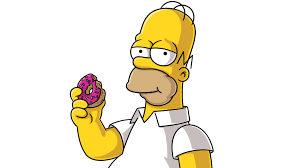 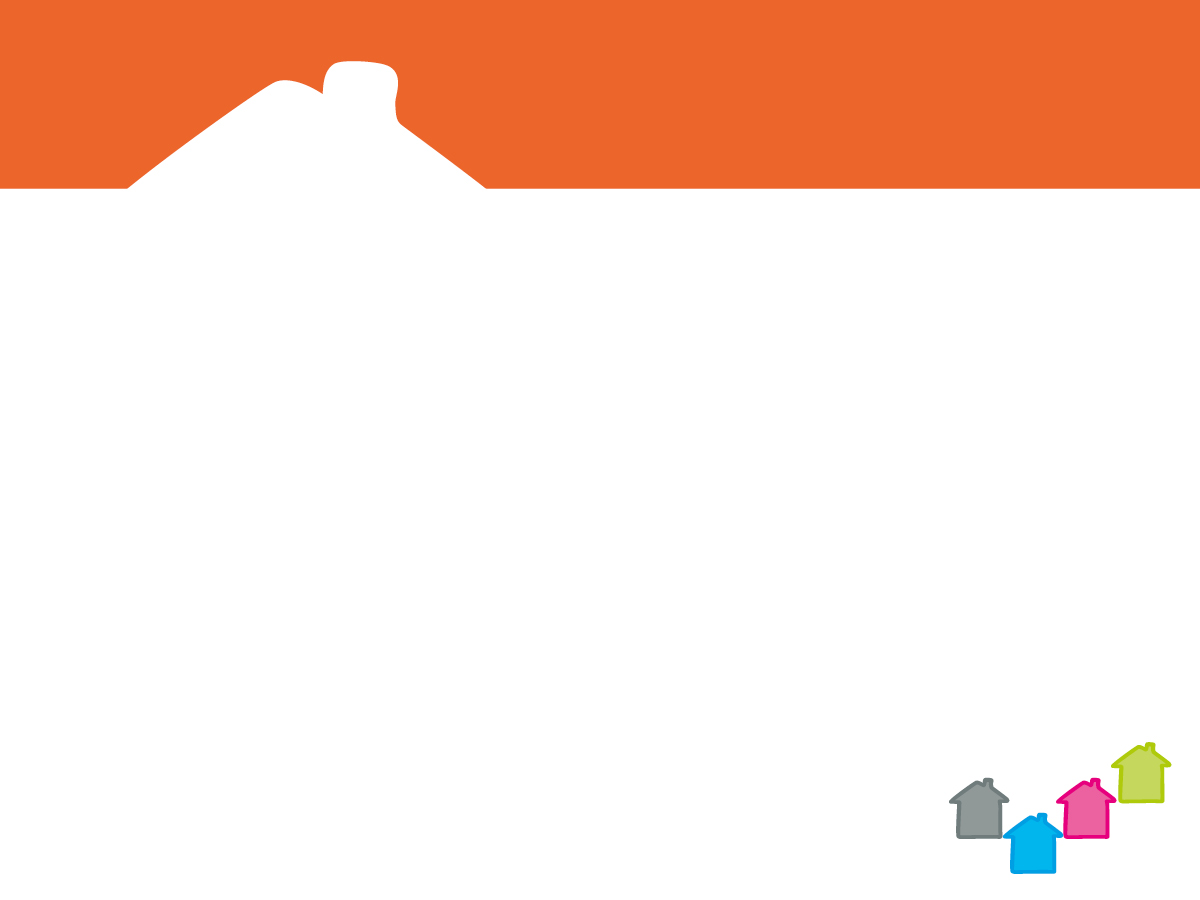 Nudge
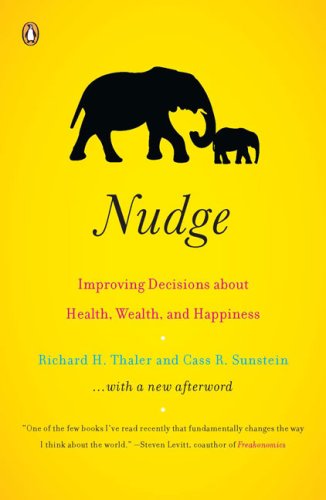 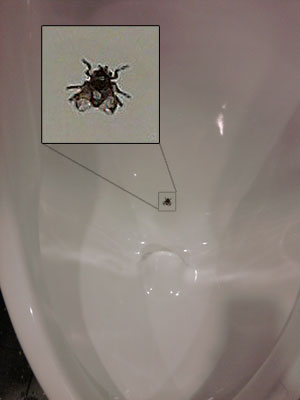 The classic Nudge
Small changes to context can have powerful impacts on behaviour.
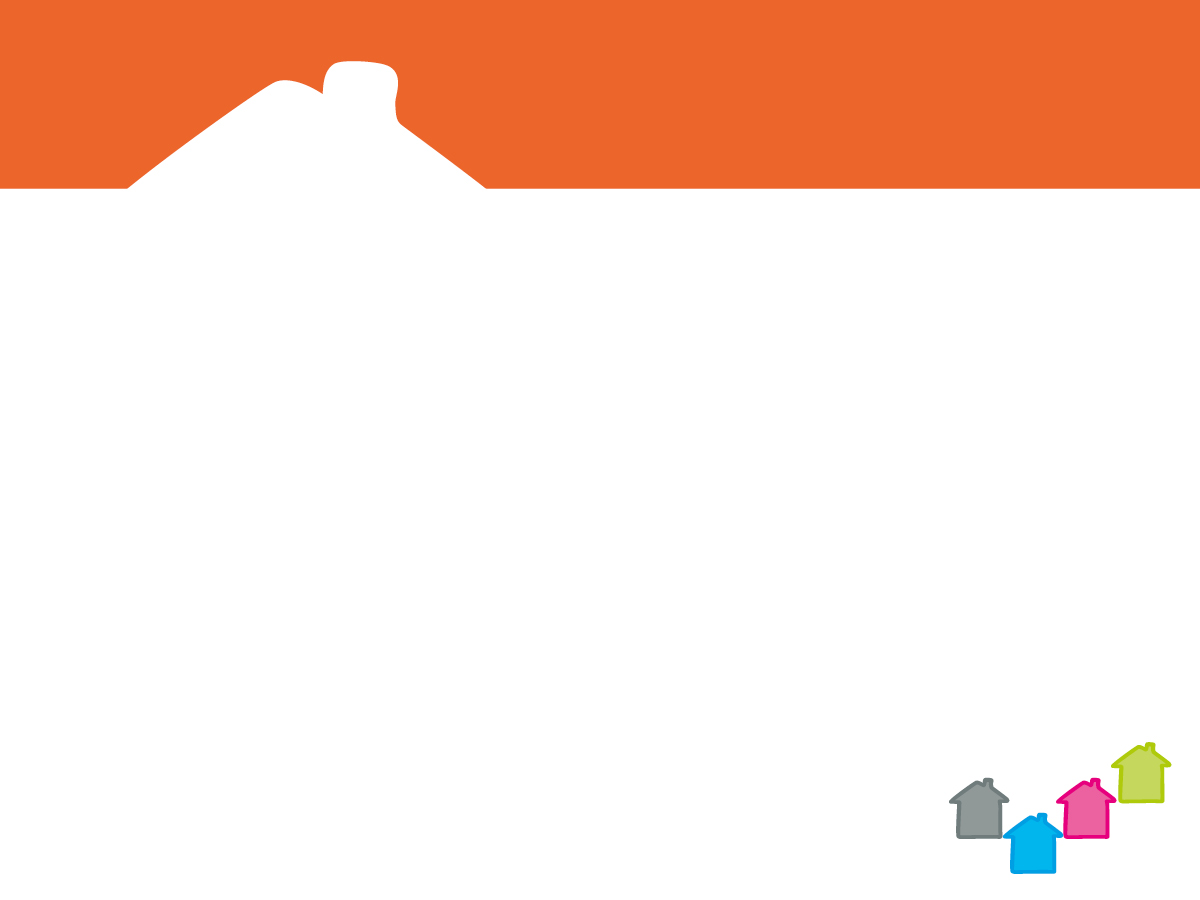 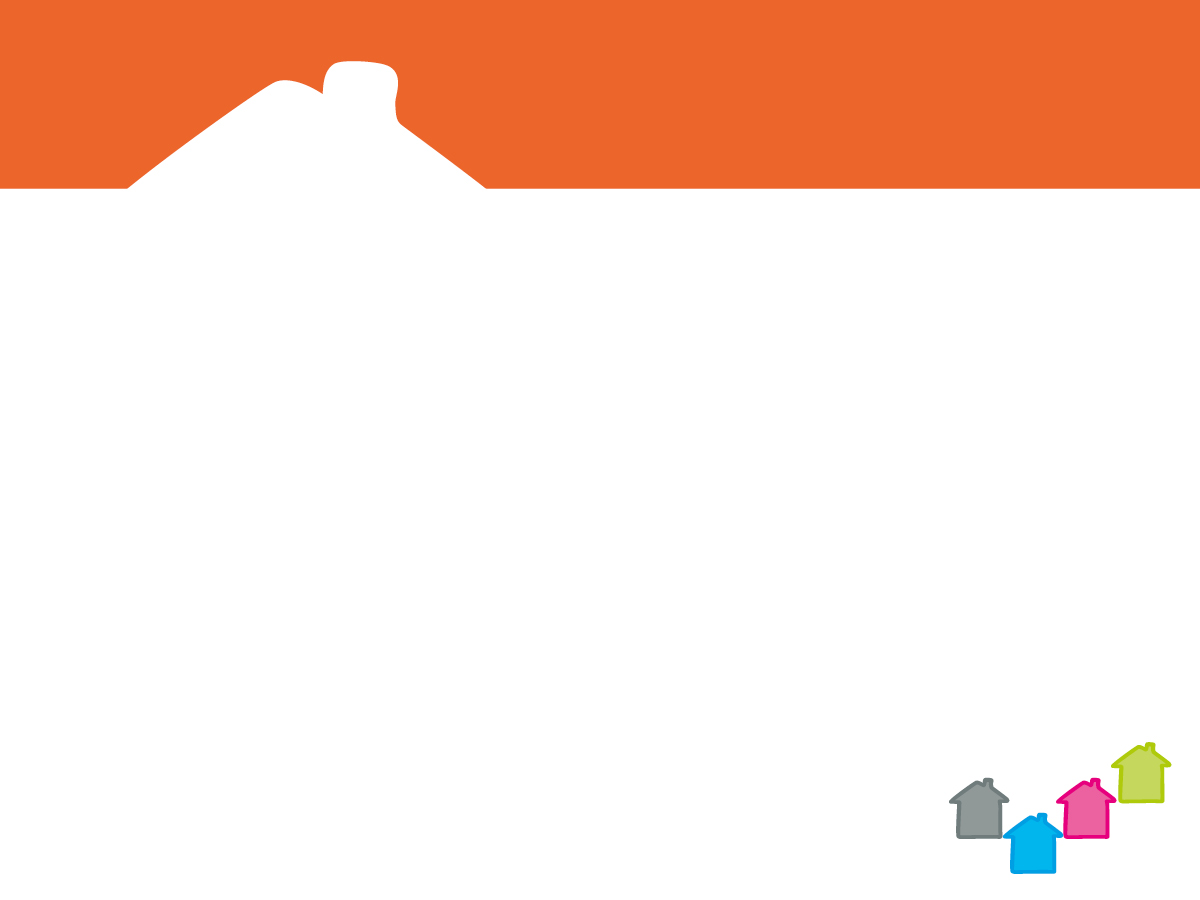 Behavioural insights
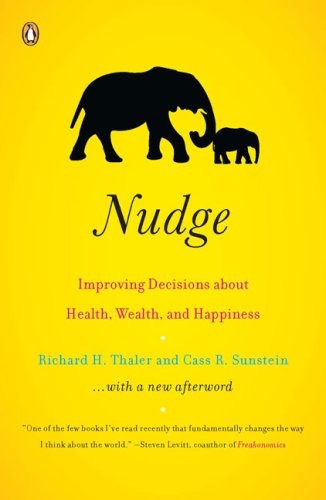 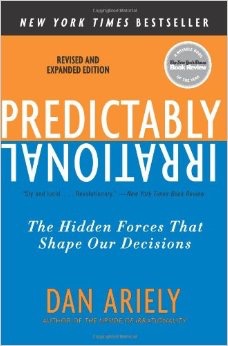 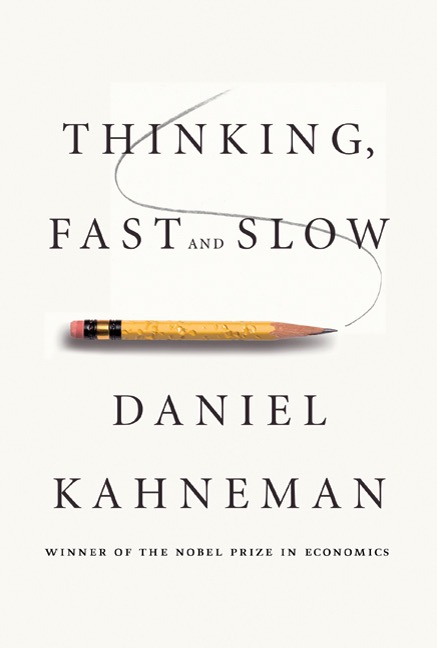 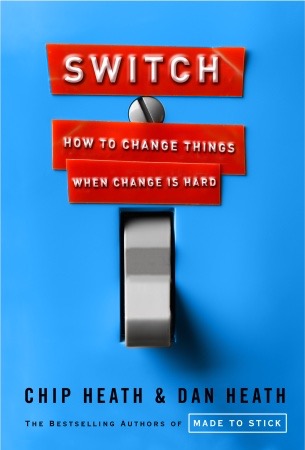 Widely used in UK / US government policy development.
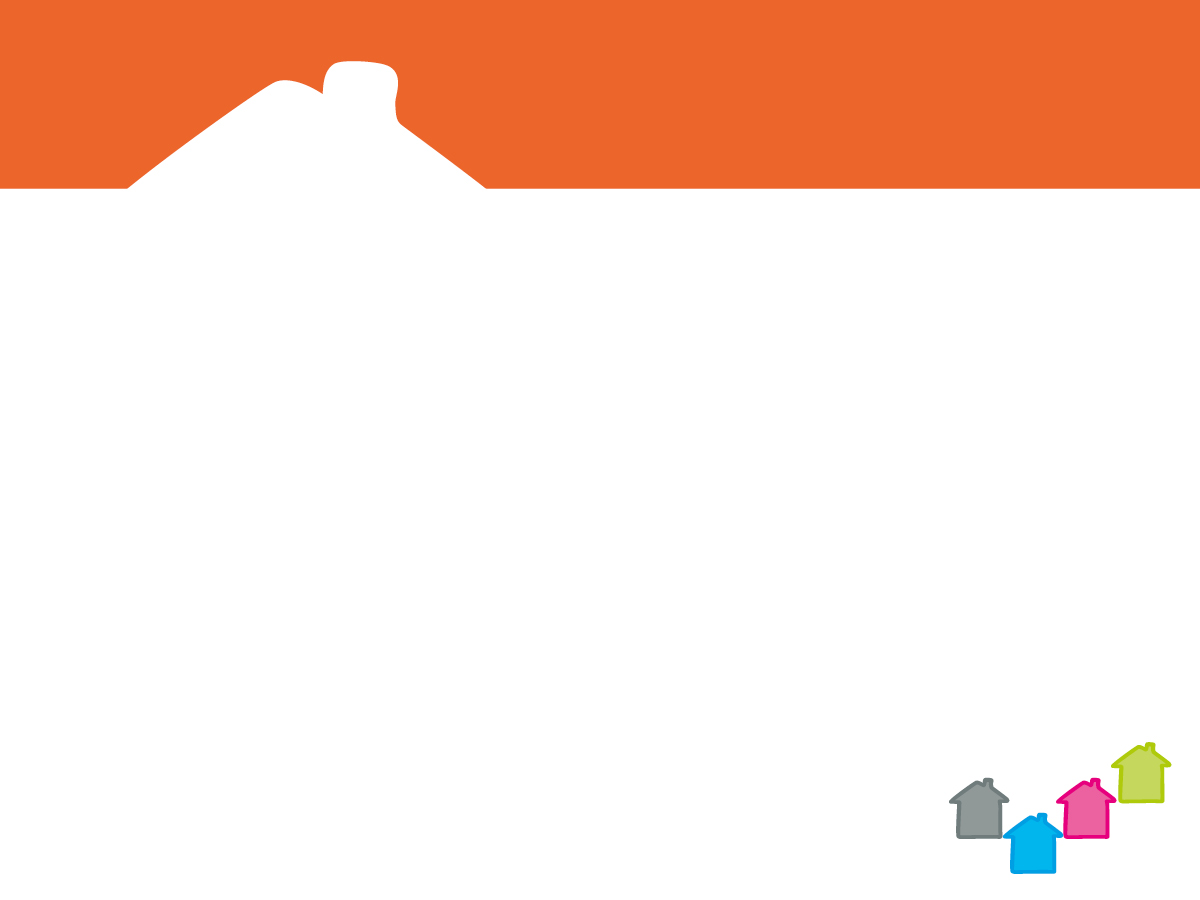 Norms
When citizens were told that most people pay their tax on time, payment rates significantly increased.
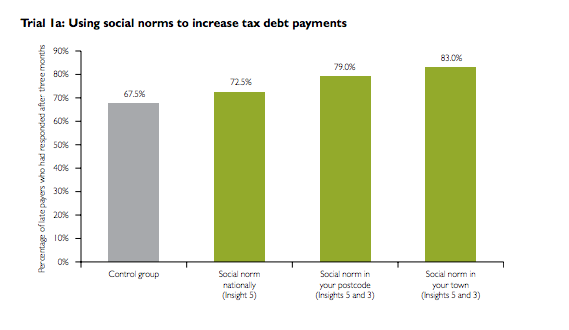 £210m of revenue broughtforward in 2012/13 alone.
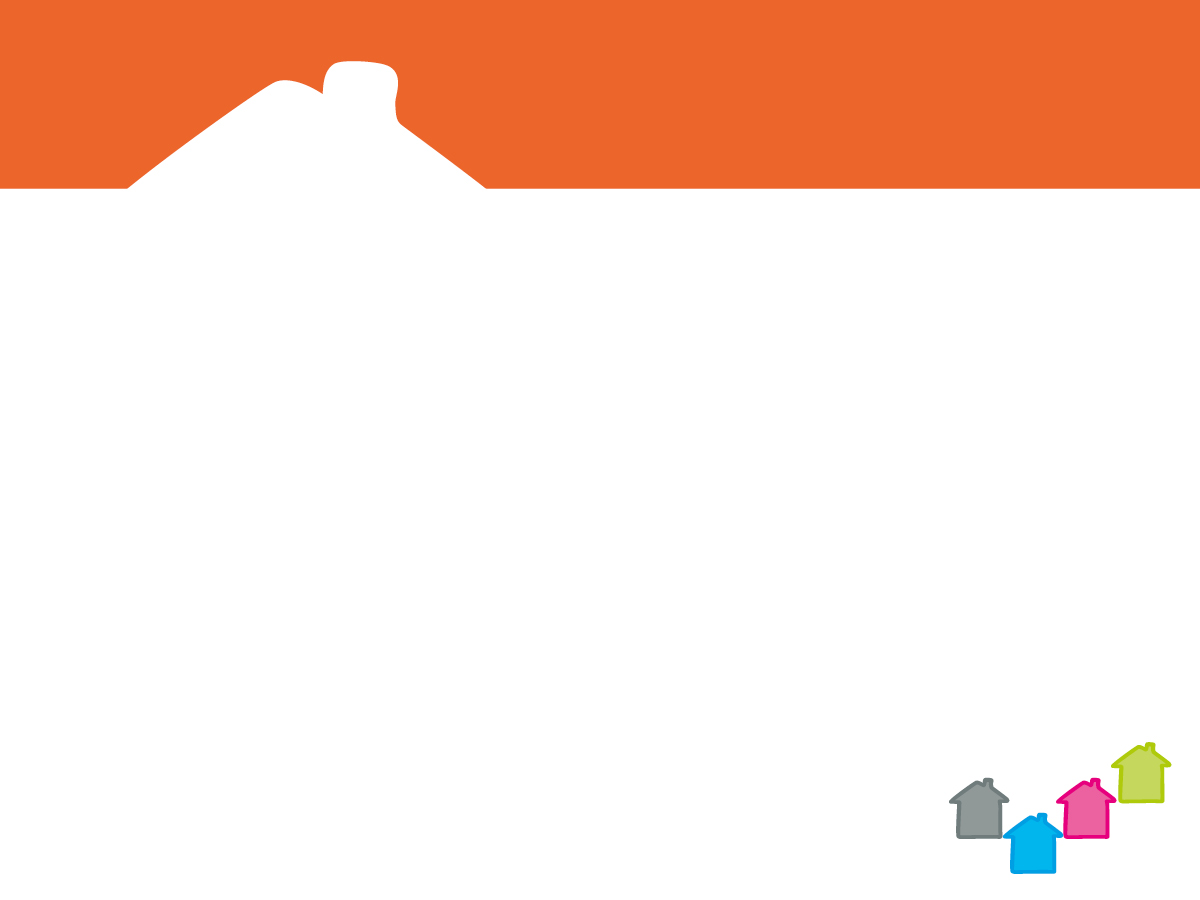 Messenger / Saliance
When people who were late with court fine received reminder text messages, payments when up by 28%
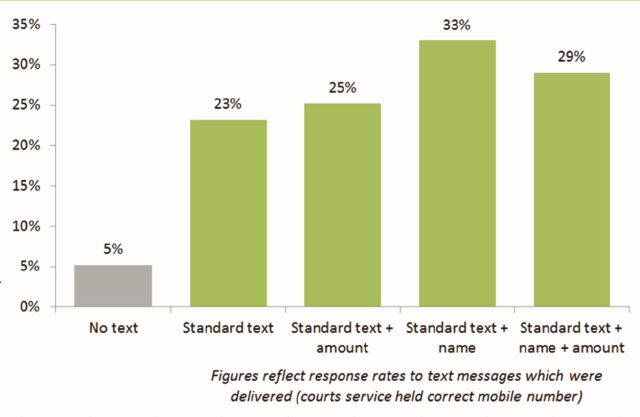 £30m per year in saved revenue
150,000 bailiff interventions
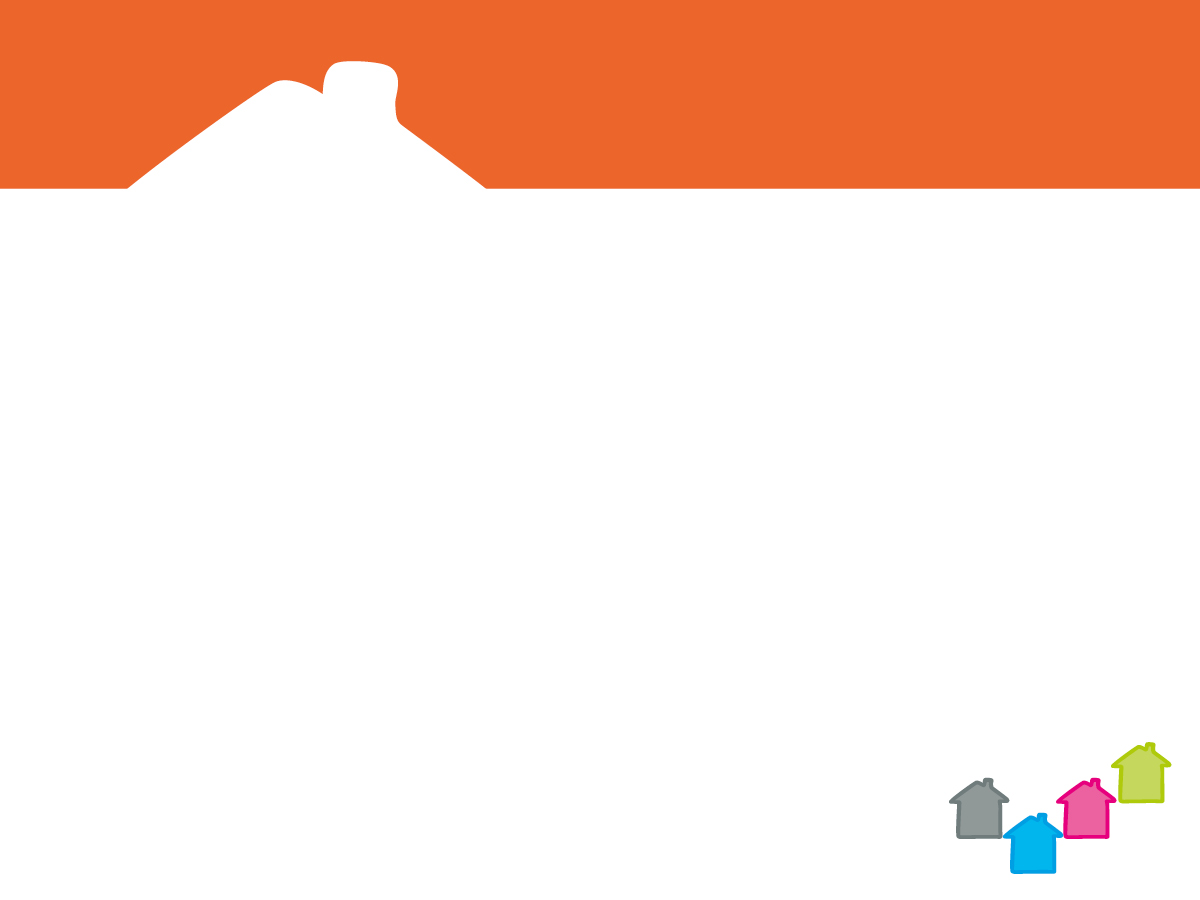 Behavioural insights
72%***
71%***
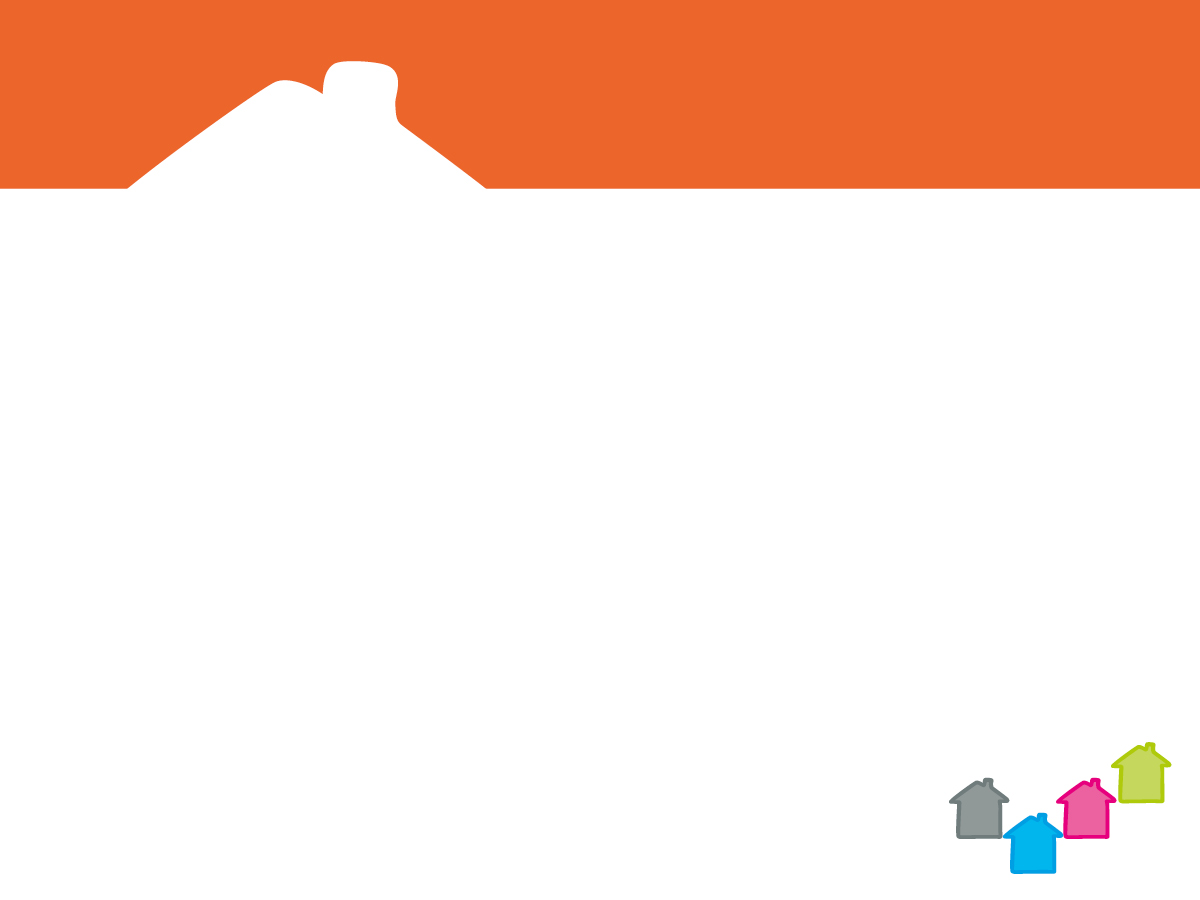 Behavioural insights
56%**
Reframing Letter 1 led to a 12% increase in payments.
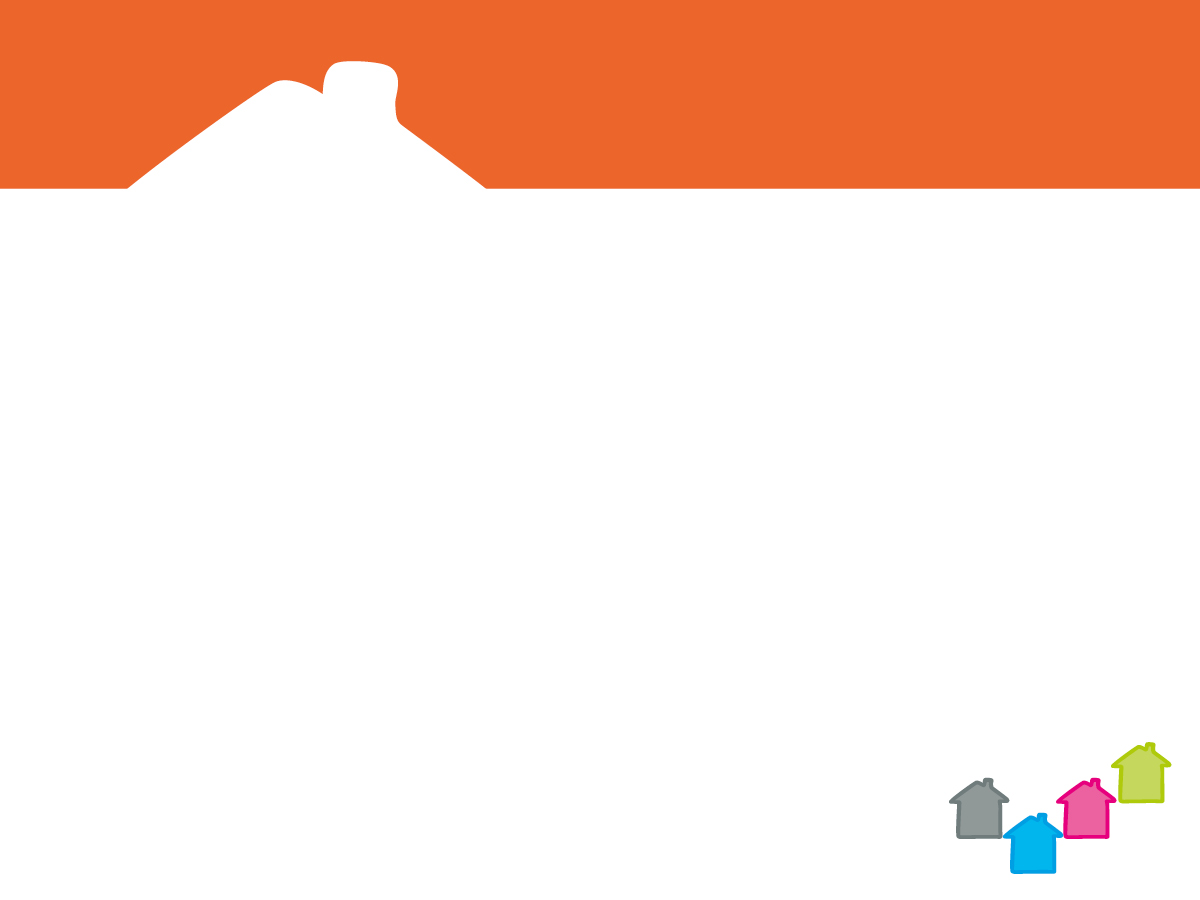 Behavioural insights
Thanking tenants for keeping up repayment agreements resulted in 71% of them further increasing the amount they paid to reduce their debt
71%*
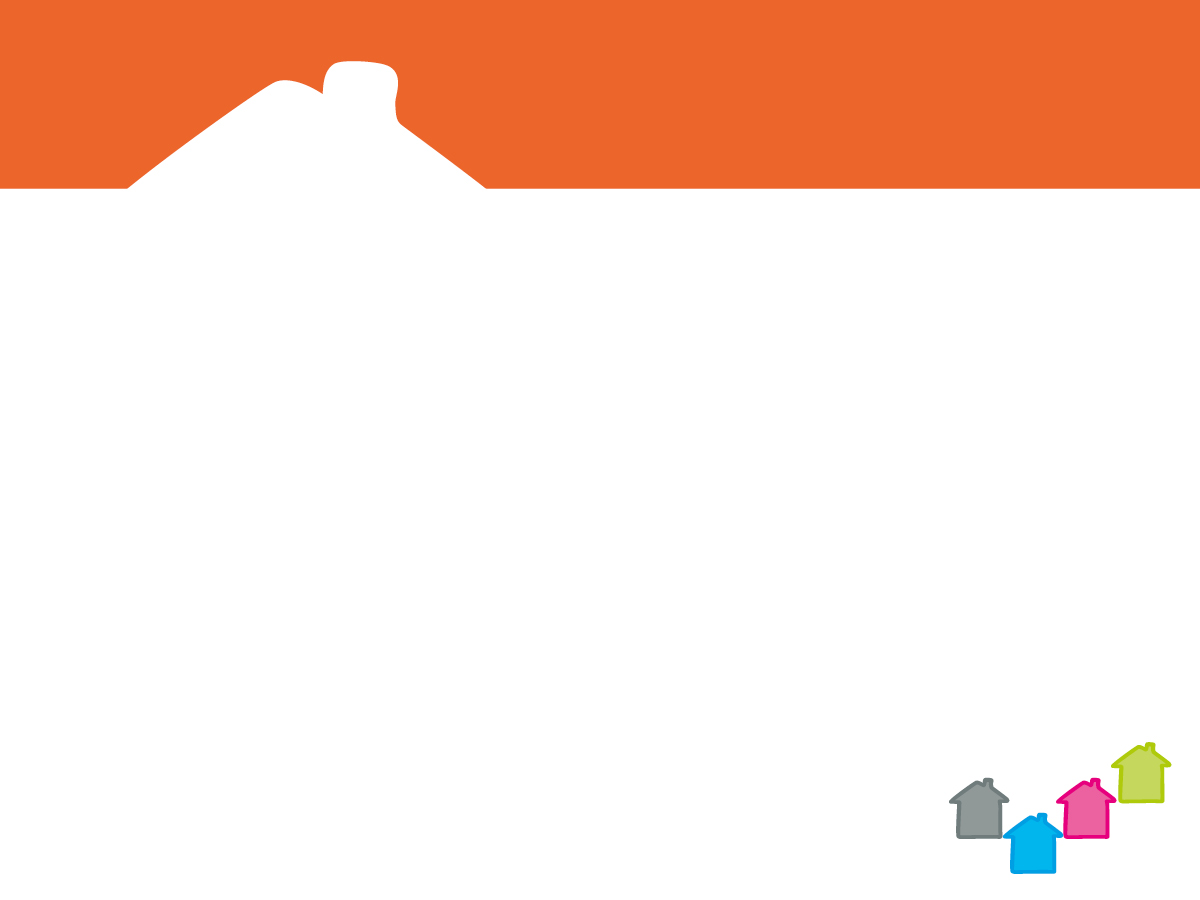 MINDSPACE
Messenger		
Incentives	 
Norms	
Defaults	
Salience	
Priming	
Affect	
Commitments	
Ego
We are heavily influenced by who communicates information.
Our responses to incentives are shaped by mental shortcuts
We tend to do what those around us are already doing.
We ‘go with the flow’ of pre-set options.
Our attention is drawn to what is novel and relevant to us.
Our acts are often influenced by sub-conscious cues.
Emotional associations can powerfully shape our actions.
We seek to be consistent with our public promises
We act in ways that make us feel better about ourselves.
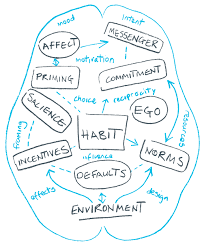 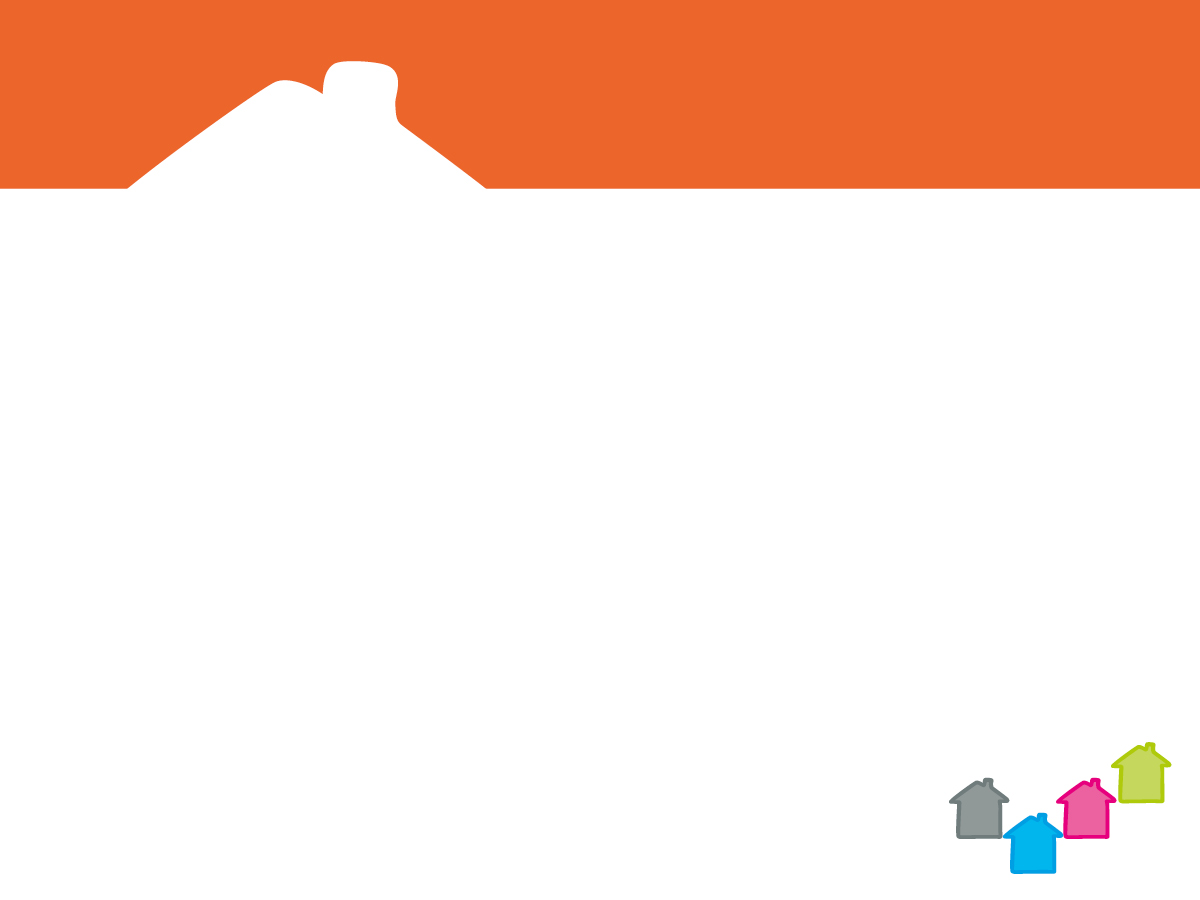 Have a go
Taking one of the problems below, use MINDSPACE to trigger behaviour change

Lack of awareness of the new channel
Lack of trust in the new channel
Lack of ability to use the new channel
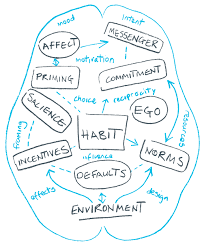 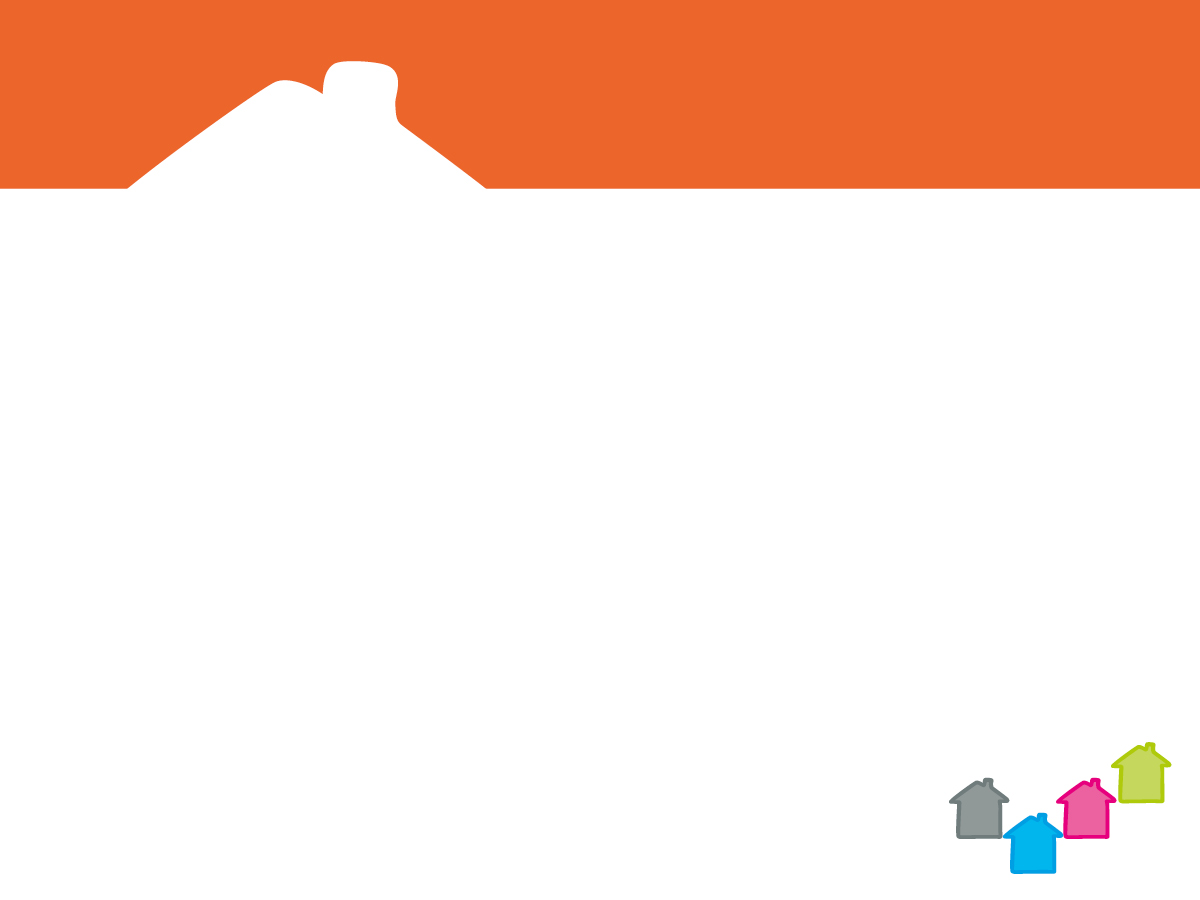 Other things to think about
The cost of the new channel – have you assessed the ‘true’ costs?  For example, does your new channel create an outbound call to arrange an appointment?

The unintended consequences of tenants actually using the new channel?  For example, we’ve found that tenants who already report repairs on line report MORE repairs than those who report by other means. Do you want this?
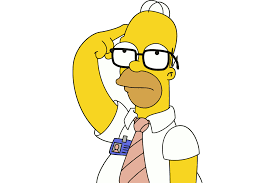 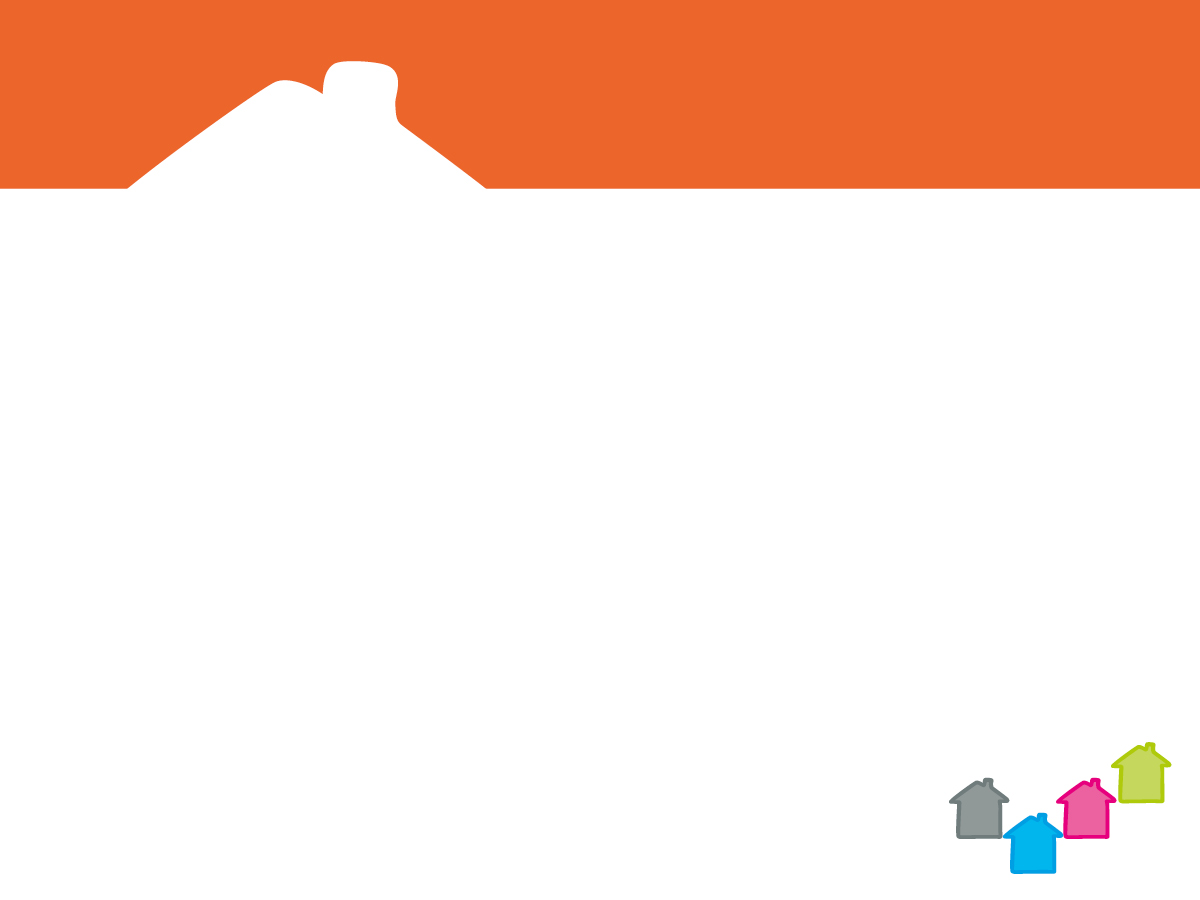 To find out more
anna.ohalloran@justhousinggroup.co.uk

www.justhousinggroup.co.uk

07912110078